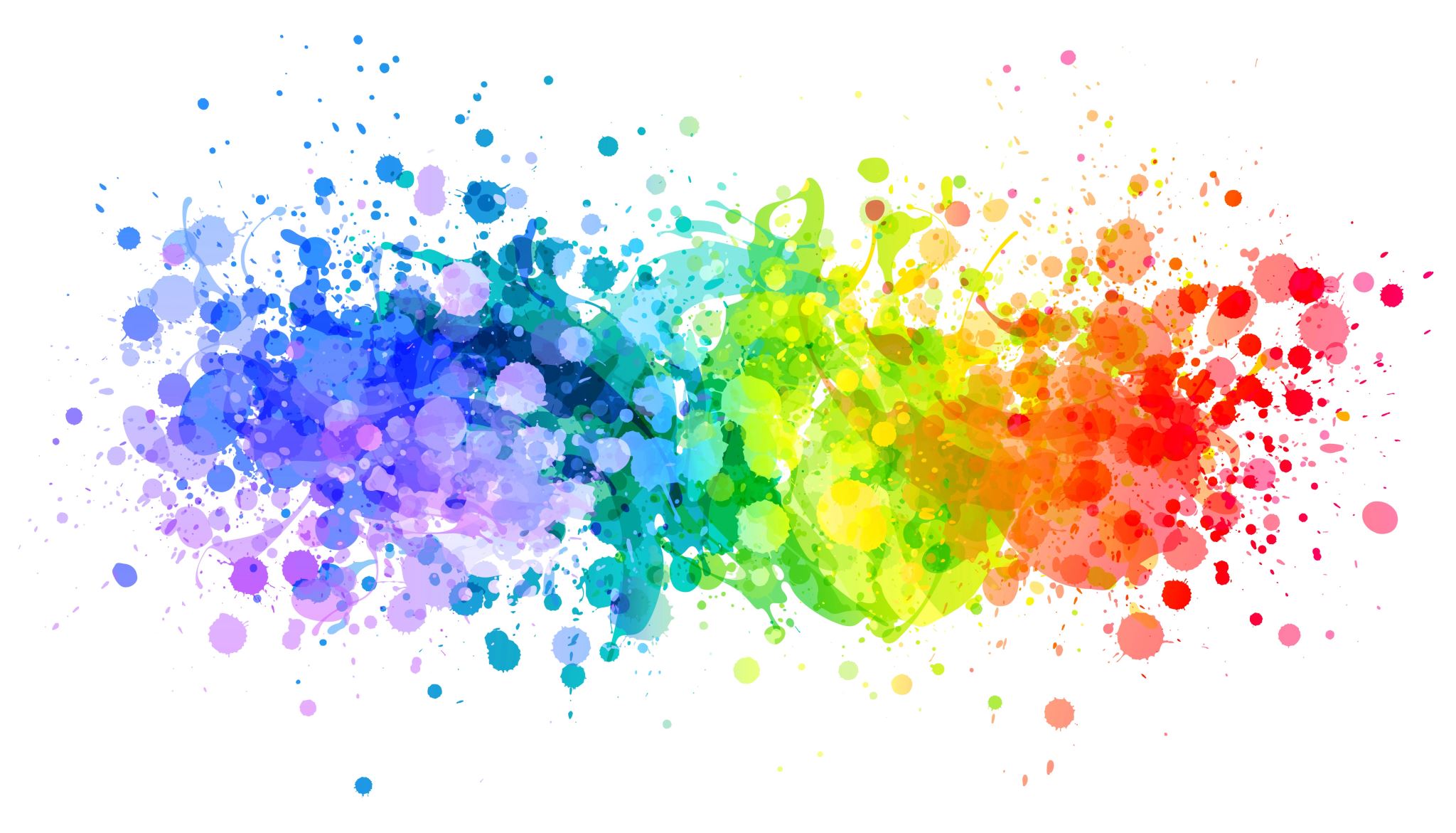 FY 2024-2025 HUD Continuum of Care Notice of Funding Opportunity Training
CoC Planning Team, LICH

August 13, 2024
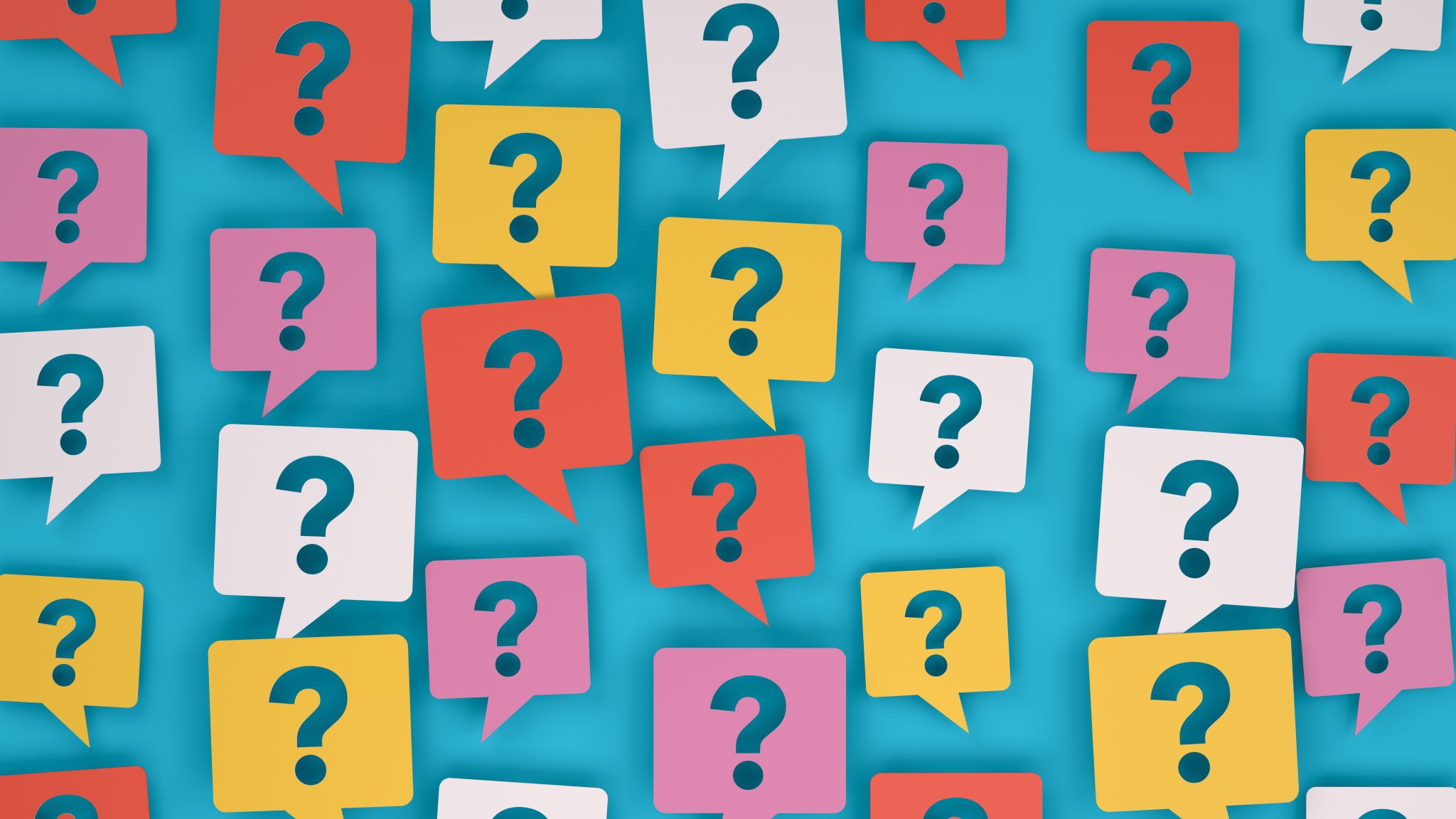 Setting the Stage
This training will be recorded, and all local Funding Round materials will be posted on the CoC website here: https://www.lihomeless.org/coc-nofo 

No question is a bad question, but we may not get to all of them! Please use the chat feature. We may need to “parking lot” some questions and conversations and can work one-on-one with applicants that would like more support. 

Utilize the HUD guidance available to you (i.e., detailed instructions)
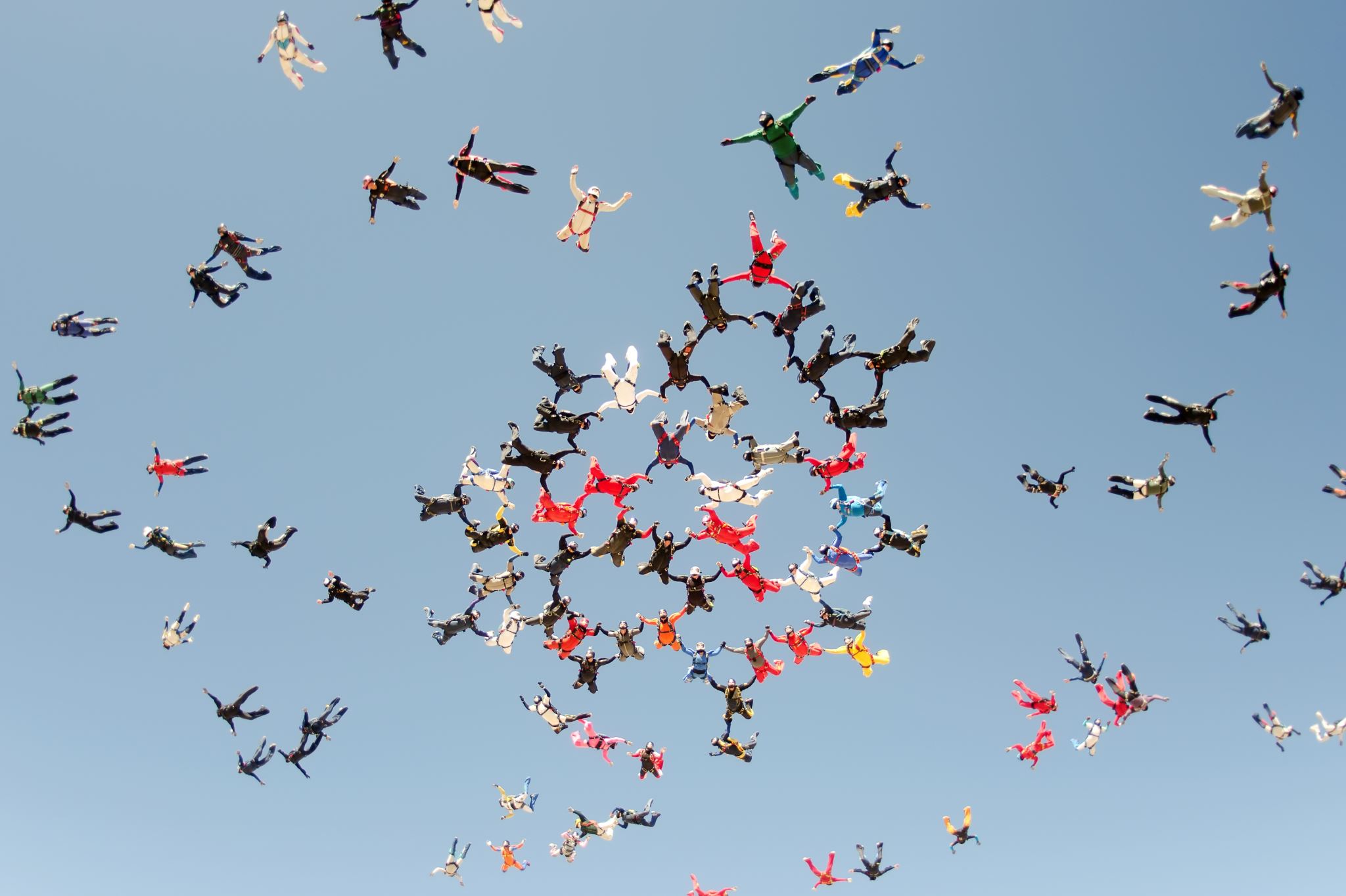 What is a Continuum of Care?
The Continuum of Care (CoC) Program is designed to:
(1) promote community-wide commitment to the goal of ending homelessness; 
(2) provide funding for efforts by nonprofit providers, Indian Tribes or Tribally Designated Housing Entities, and local governments. 

CoCs cover different areas across the country. 

CoC coverage area: Nassau County and Suffolk County
CoC Number: NY-603
CoC website: lihomeless.org
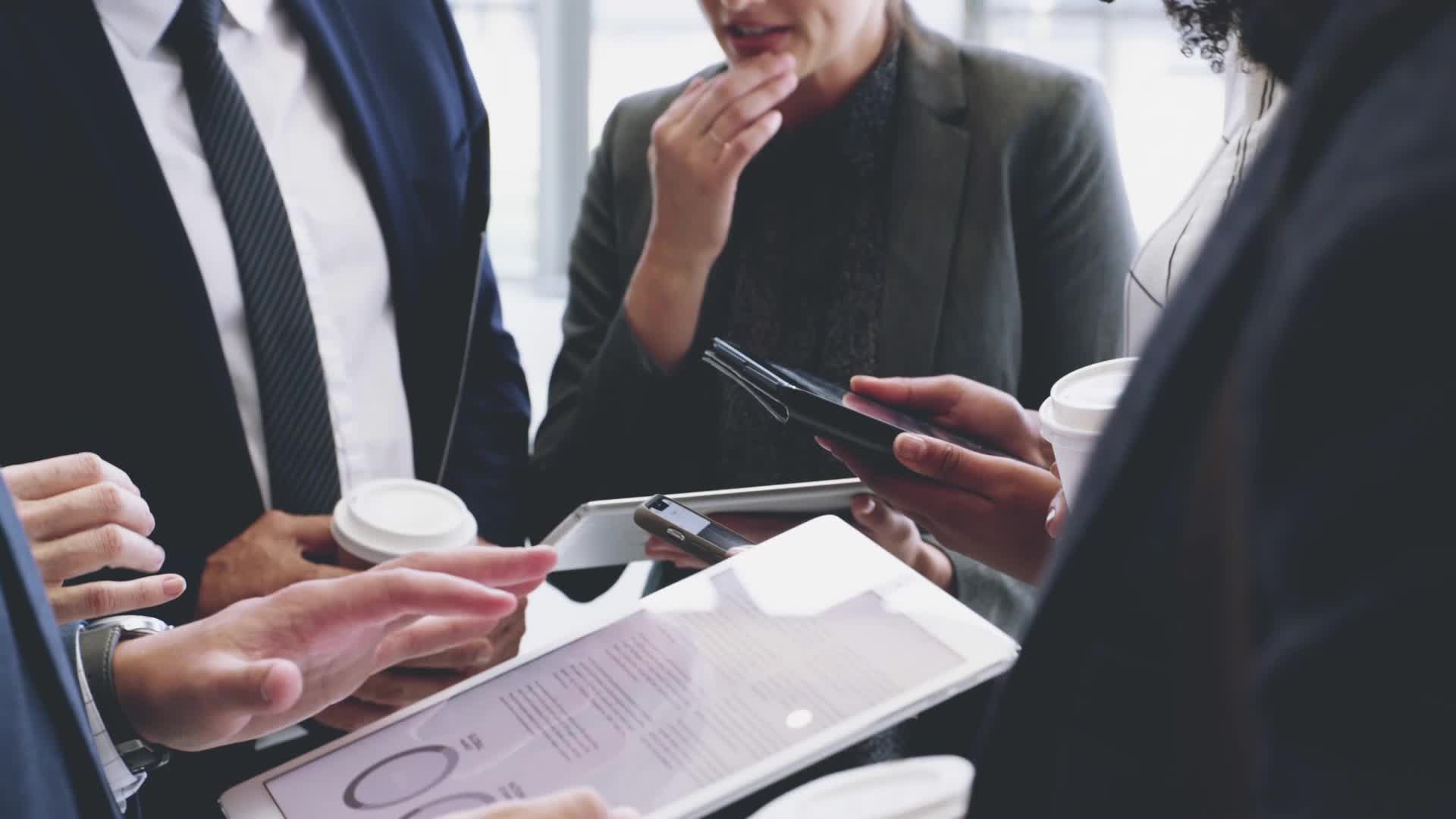 Agenda and Learning Objectives
CoC Foundational Knowledge
Brief Overview of FY 2024-2025 NOFO (local funding round process)

WHO can apply? 			Eligible Applicants
WHAT can you apply for? 		Program Types and Populations Served
HOW can you apply? 		Application Submissions
WHEN do you need to apply by? 	Deadlines and NOFO Timeframe
WHY apply? 			Agency decision-making
WHERE can I find out more? 		HUD and CoC website tour

Other Funding Opportunities

Detailed Application Guidance
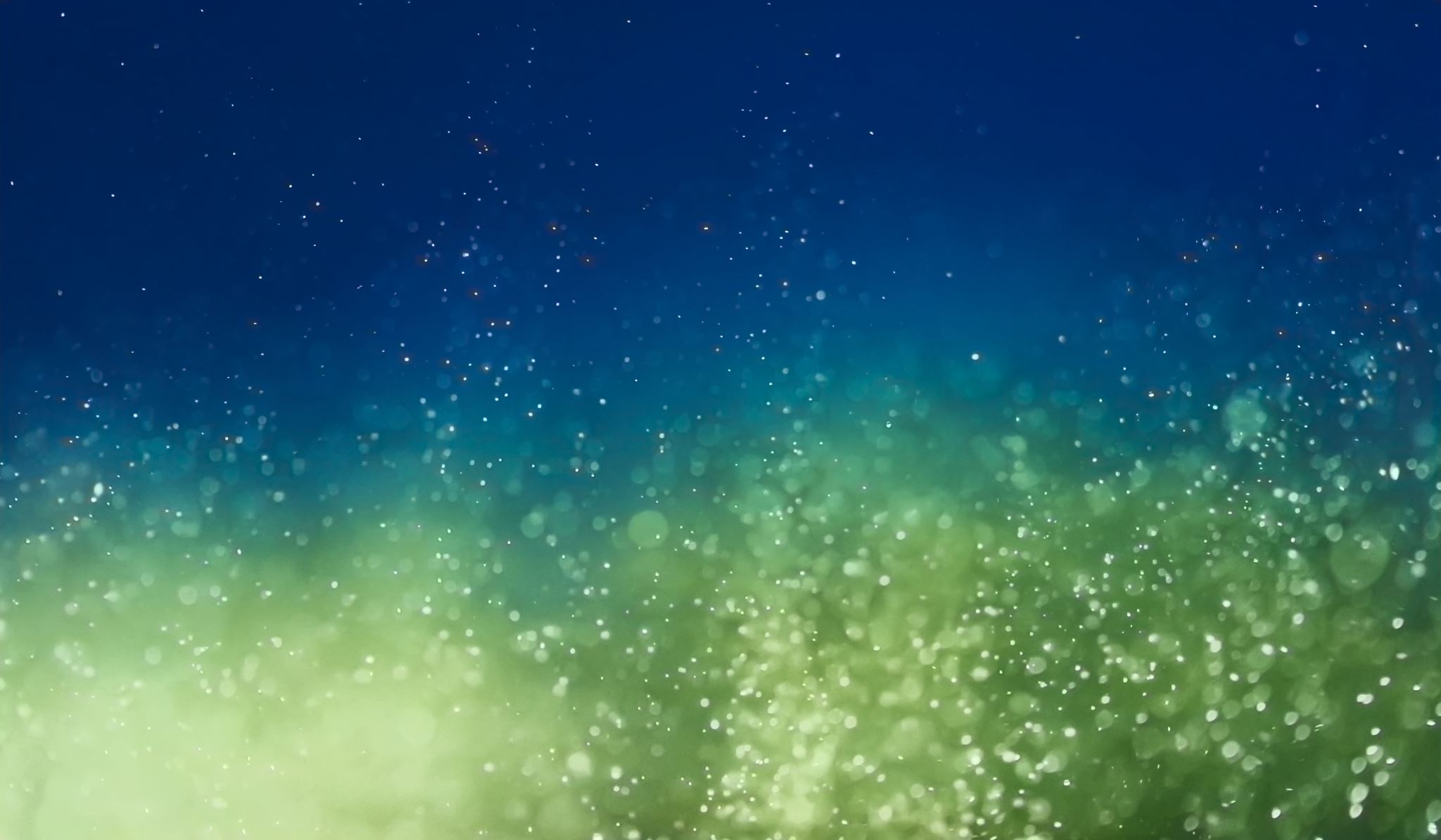 CoC Structure
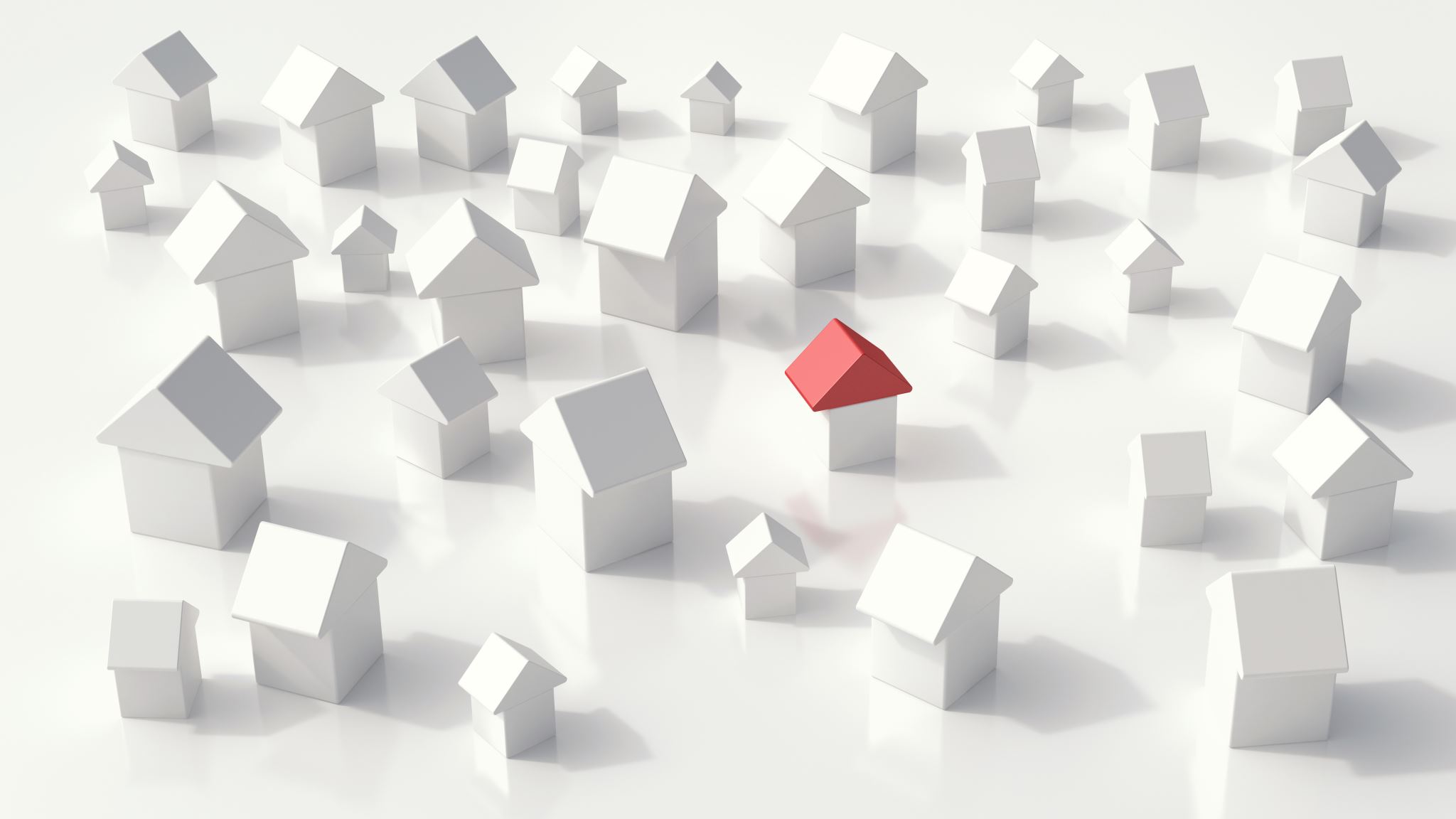 Goals of CoC Funding and Strategies
Reducing homelessness through streamlined access to resources, especially for those with the greatest needs and least likely to exit homelessness on their own.
Helping households successfully obtain and maintain housing with minimal barriers
Promoting access to and effective utilization of mainstream programs
Optimize self-sufficiency among those experiencing homelessness
Promoting equity and reducing disparities
Promoting partnerships and leveraging resources
HUD Systems Performance Measures / KPIs
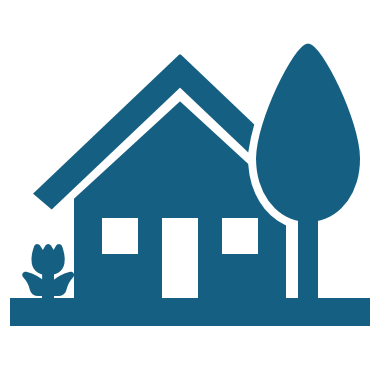 Length of Time Persons Remain Homeless
Housing retention once placed in permanent housing
Total number of homeless persons in your community
Employment and income growth of people in housing programs
First time homeless rates
Successful placement of people on the street into permanent housing
Successful placement and retention rates of people exiting shelters and permanent housing

https://files.hudexchange.info/resources/documents/System-Performance-Measures-Introductory-Guide.pdf
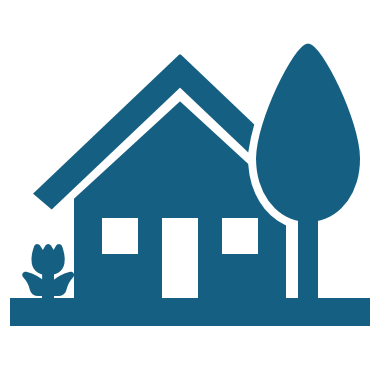 CoC Notice of Funding Opportunity (NOFO)
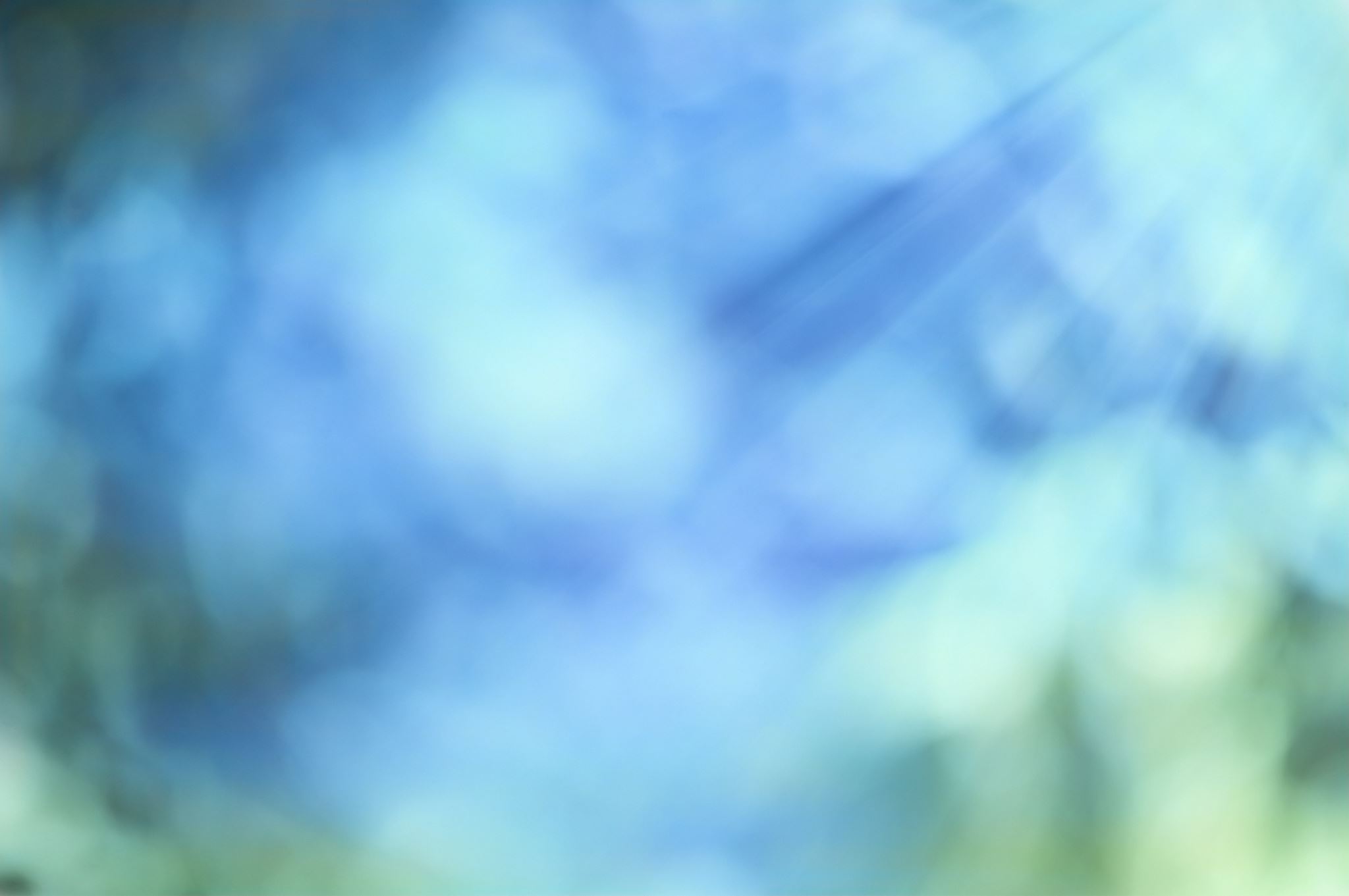 CoC Funding
CoC Funded Programs
[Speaker Notes: FPRN- higher of ARD or PPRN]
2023 CoC Funding Breakdowns
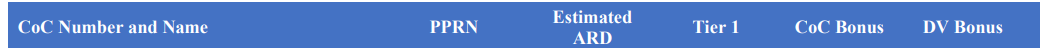 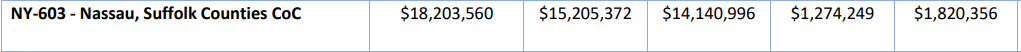 CoC Funding- Projected Amounts
How Projects are Funded through a Local Competition
HUD Ranking Requirements
2024 Guiding Principles
Improving HUD Systems Performance Measures / Data-Driven Outcomes
Embracing Key Approaches and Strategies
Ensuring Access and Equity
Meeting Local Unmet Needs
Maximizing Capacity, Funds and Local Impact
Ensuring HUD Compliance and Integral Systems

Detailed Guiding Principles posted on CoC website and included in local application manuals. 

https://www.lihomeless.org/_files/ugd/22798f_d56eb8052f3c4e6fa22d251bd239e958.pdf
Local Ranking Criteria (Renewals)
New Projects
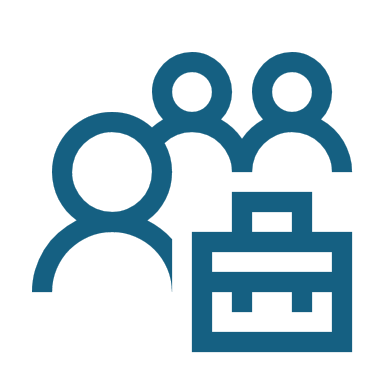 Leveraging Housing / Healthcare
Local Need
Applicant Experience
Program Design
Appropriateness of Budget
Implementation Plan
Support Services
HUD Review- Tier 2 Projects
WHO can Apply for CoC Funds?
All renewal projects that have already been approved for funding in the most recent funding round. (ARD)

HUD eligible applicants include:
Nonprofit organizations
Faith-based organizations
States
Local governments
Designated Tribal Nations
Public Housing Authorities


For profit entities are NOT eligible to apply for CoC funds.
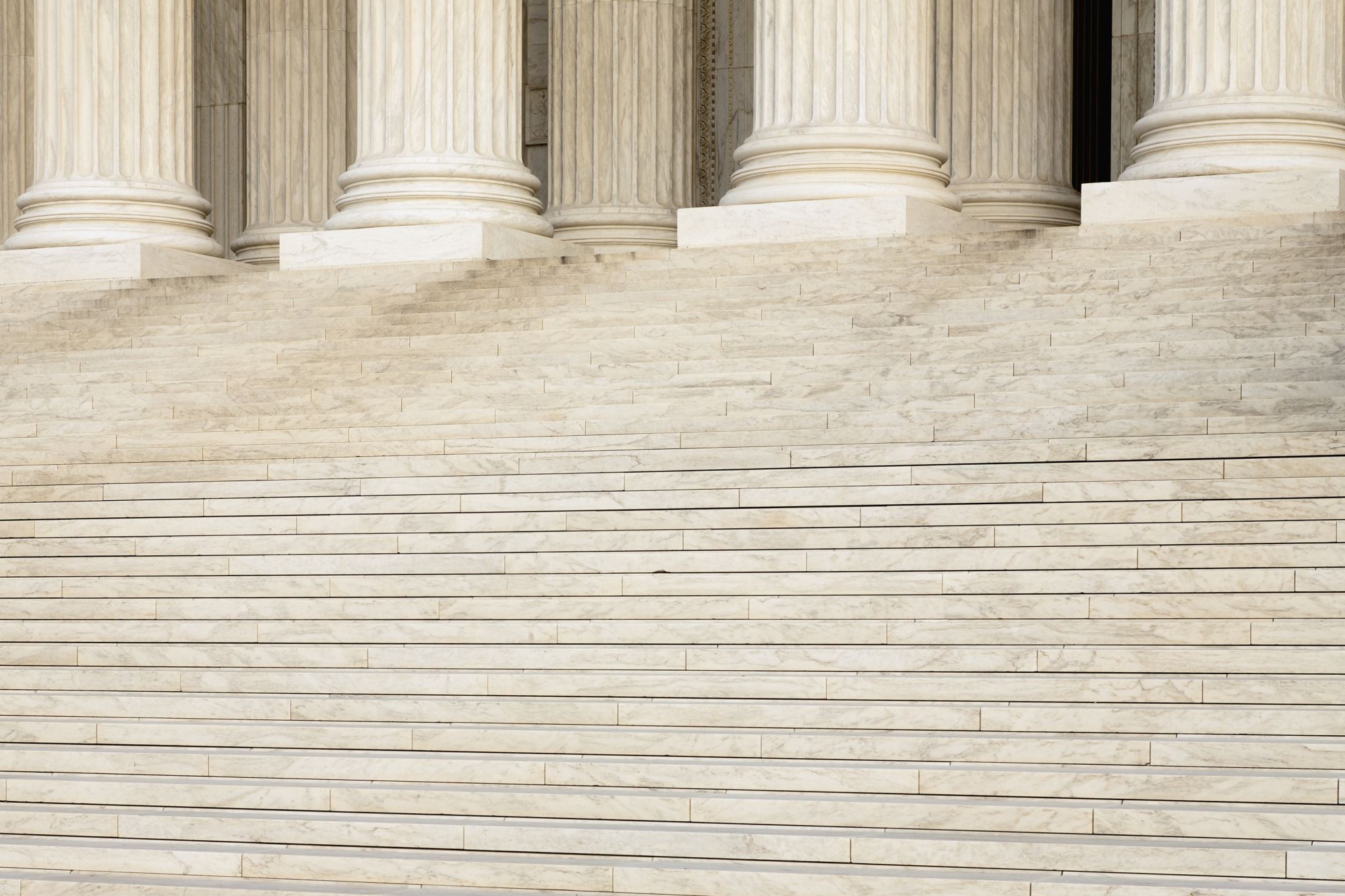 Nonprofit Registration through SAM.gov
A UEI is a government-provided number, like a tax ID number, that's used to identify businesses eligible for federal grants, awards and contracts. Note: In April 2022, the federal government replaced its old identifier of choice, the Data Universal Numbering System (DUNS) number, with a government-issued UEI.

https://sam.gov/content/home
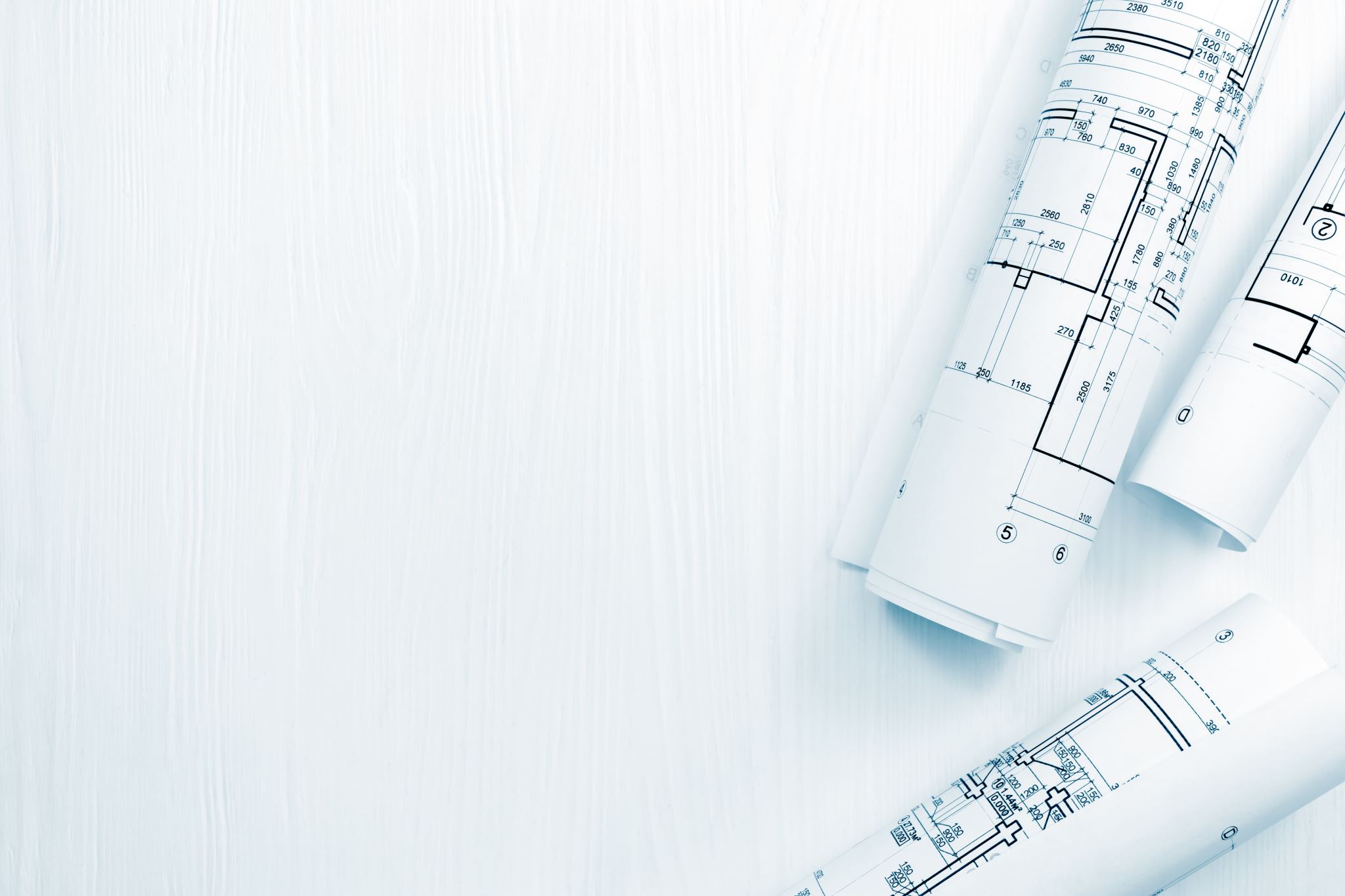 CoC Funding Process and Documents
Grant Inventory Worksheet (GIW)
Annual Renewal Demand (ARD) and Preliminary Pro Rata Need (PPRN)
FY 2024-2025 HUD CoC NOFO
FY 2024-2025 HUD CoC NOFO Detailed Instructions- Renewal
FY2024-2025 HUD CoC NOFO Detailed Instructions- New
Local CoC Application for Projects and Guidance Manuals
Local CoC Ranking Scorecards (renewal and new)
Local Priority Listing
CoC Regional Application
WHAT can Eligible Applicants of CoC Funds Apply for?
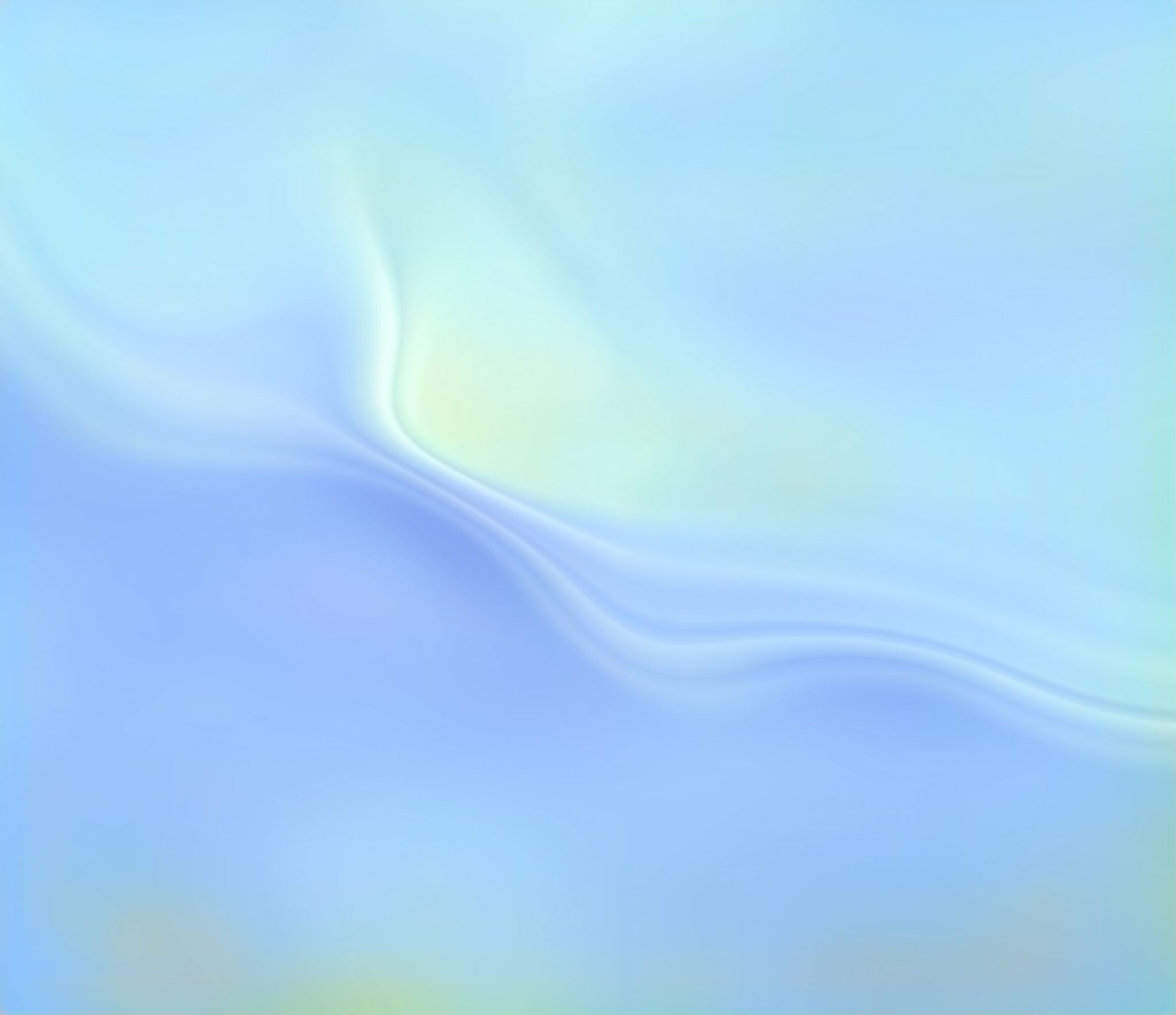 Eligible Program Models funded through the CoC
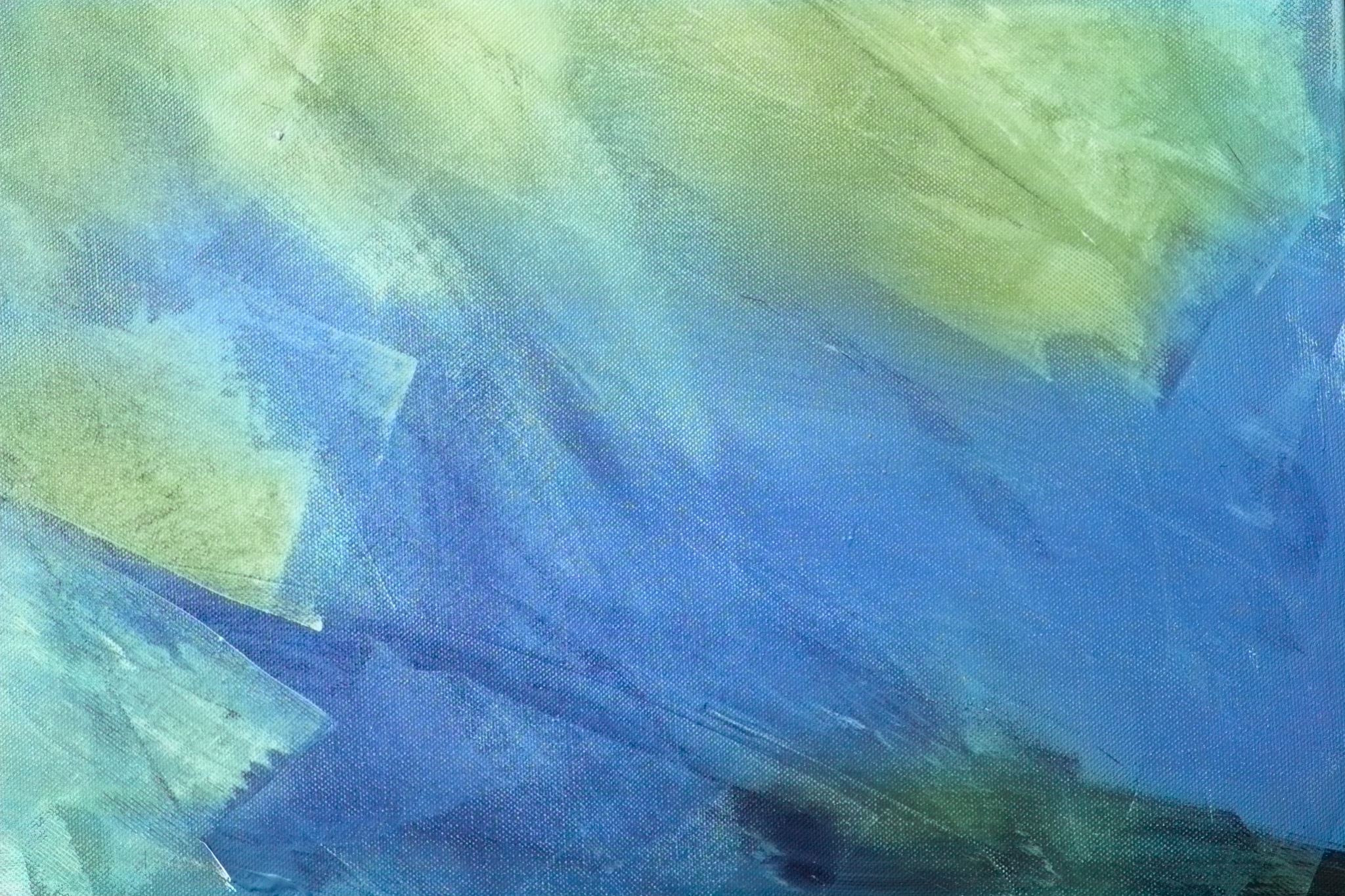 Rapid Rehousing Rental Assistance Program
https://endhomelessness.org/resource/rapid-re-housing-toolkit/
Crisis Housing and Rapid Rehousing Rental Assistance
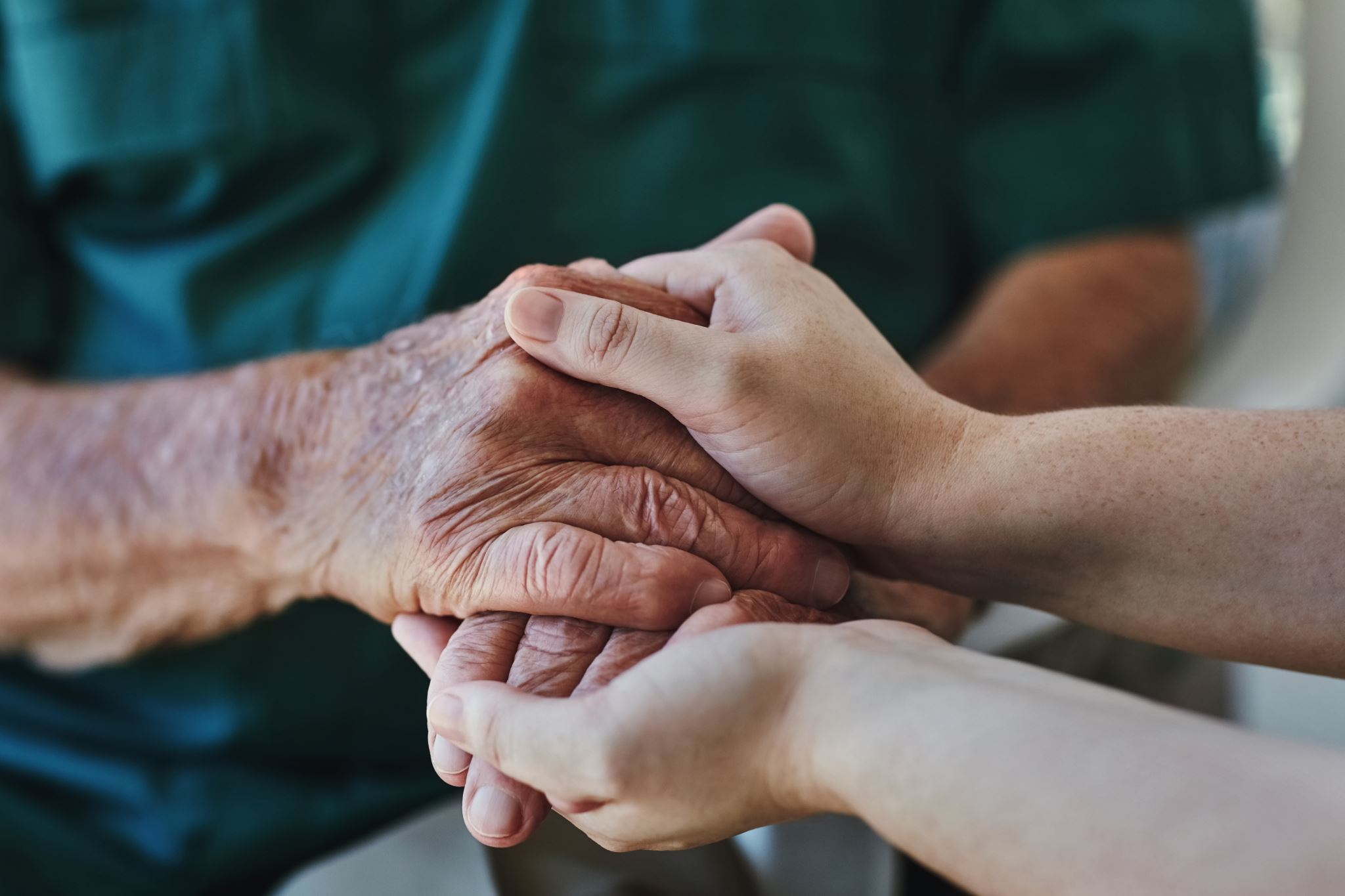 Aligning with Local Needs
Permanent Supportive Housing has been identified as the greatest need in our CoC.

Our local CoC Unmet Needs Survey identified:

persons with disabilities
re-entry
mental health
aging adults
youth
domestic violence 
families with children
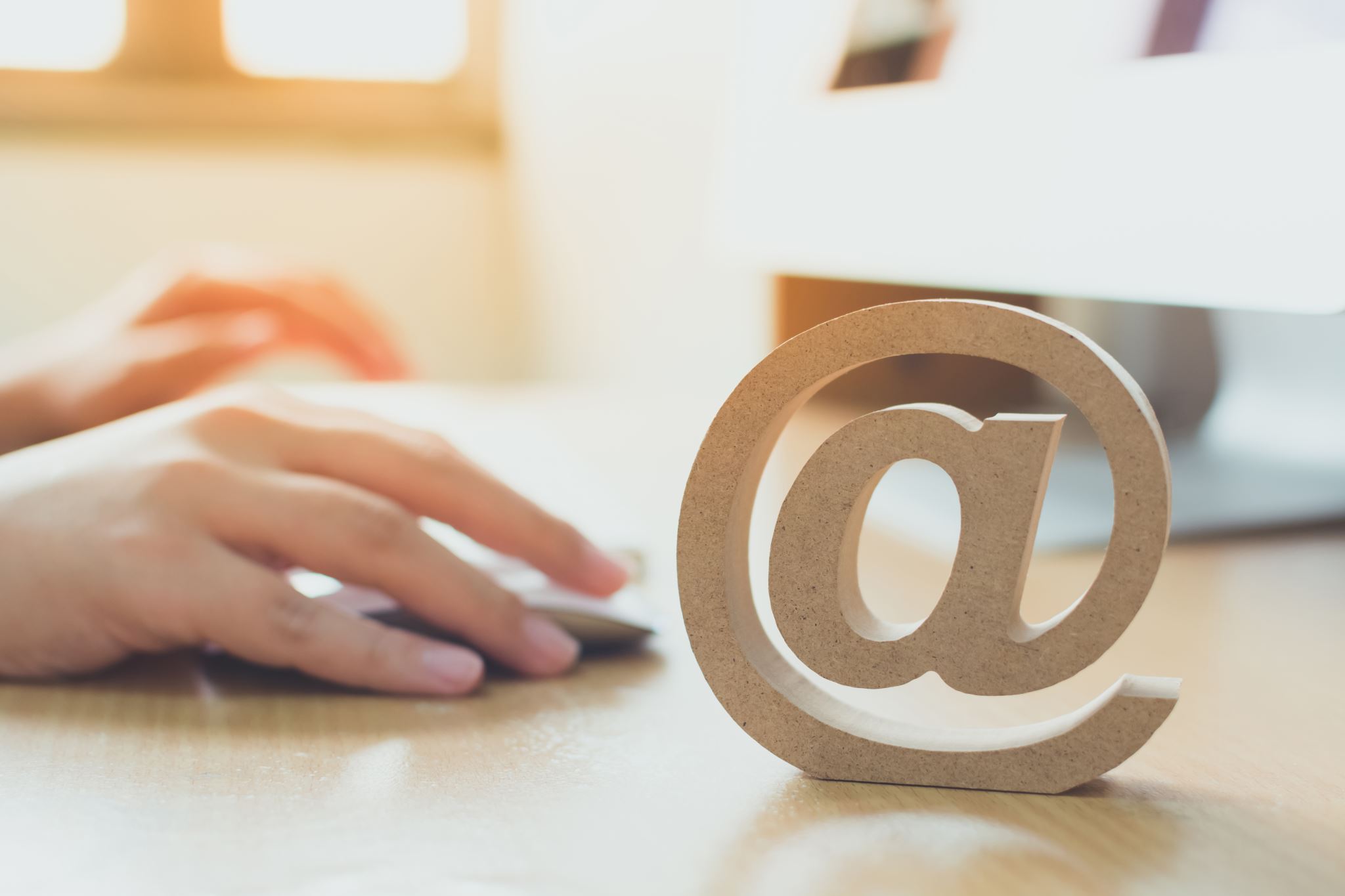 HOW can you apply for CoC funds?
Local application (attachments, narratives)
HUD esnaps portal

Local Application and completed esnaps application export sent to CoC Collaborative Applicant via email.

https://www.hud.gov/sites/dfiles/CPD/documents/CoC/Accessing-the-FY-2023-Project-Application.pdf 
https://www.hud.gov/sites/dfiles/CPD/documents/CoC/Project_Applicant_Profile_Nav_Guide_v2024.pdf
Application FAQs and Step by Step Guidance
CoC Match Requirements- 25% cash or in-kind
https://www.hudexchange.info/homelessness-assistance/coc-esg-virtual-binders/coc-match/additional-resources-and-links/ 

Coordinated Entry Participation
https://www.hudexchange.info/homelessness-assistance/coordinated-entry/#coordinated-entry-notice 
Current Local CE Prioritization: https://www.lihomeless.org/coordinated-entry-prioritization 

Leveraged Housing / Healthcare
CoC meeting presentation recording: https://youtu.be/-jftVtHh26A
Important Considerations
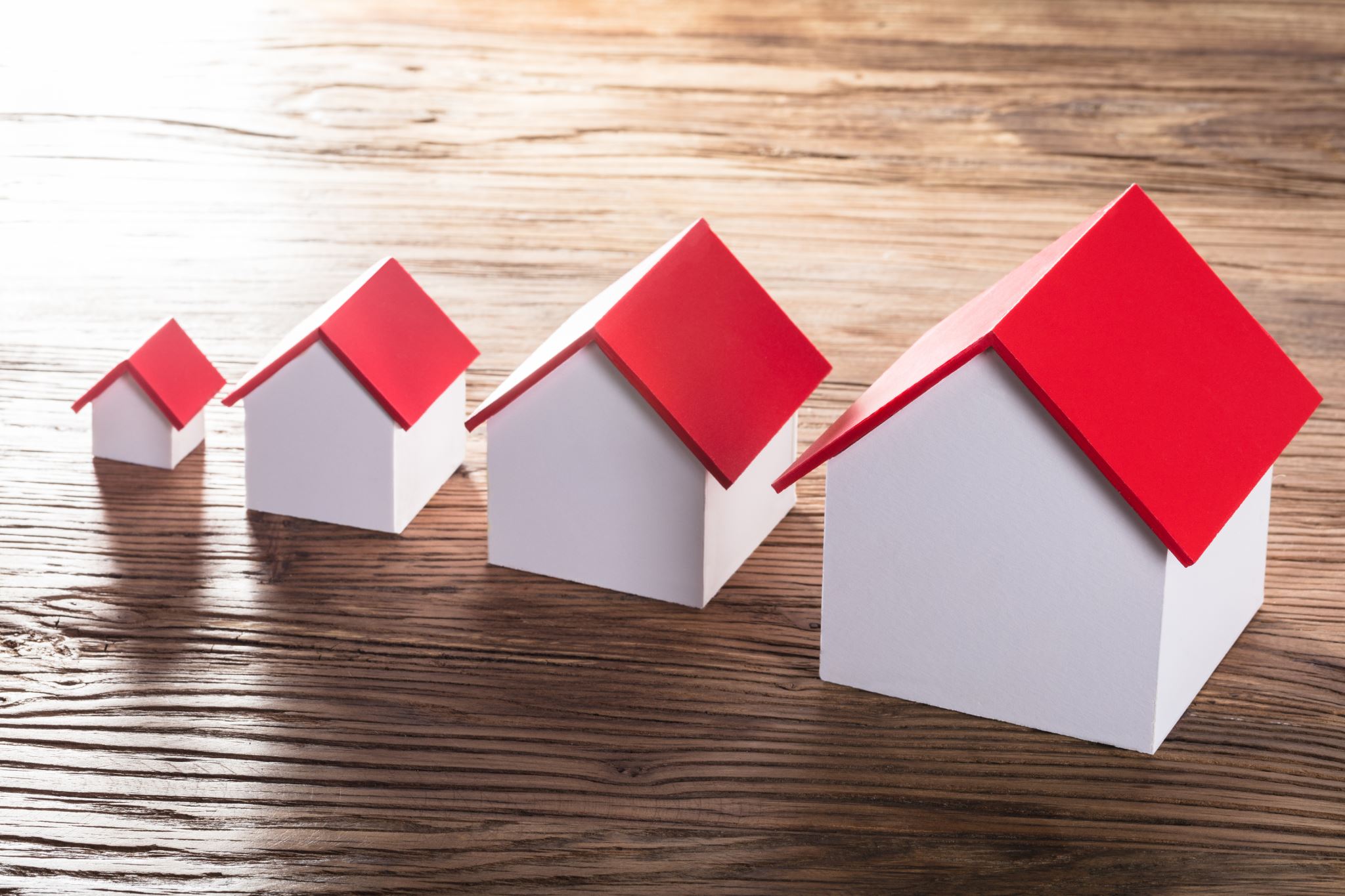 Housing First
Housing First (all must be true): Does the project ensure that participants are not terminated from the program for the following reasons?

Failure to participate in supportive services	
Failure to make progress on a service plan	
Loss of income or failure to improve income	
Being a victim of domestic violence
Any other activity not covered in a lease agreement typically found in the project’s geographic area
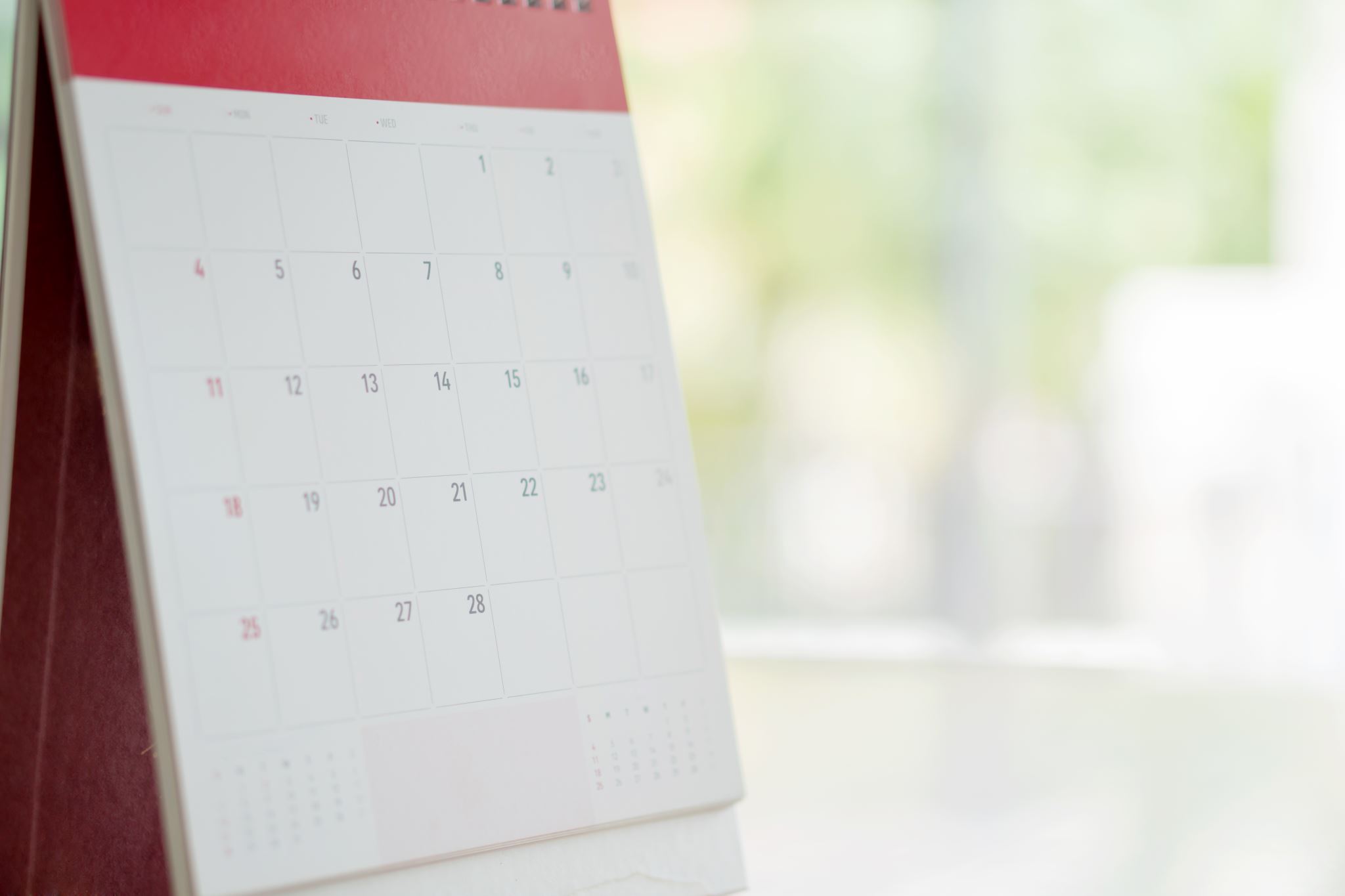 WHEN Do I need to apply by?
August 14: Local CoC applications publicly posted on CoC website and email announcement to full CoC
September 13, 2024: Applications due for submission in esnaps and emailed to LICH with all attachments
September 16-27, 2024: Ranking Committee meets
September 27, 2023: Ranking Committee Recommendations are published 
October 4, 2023: Vote on Ranking recommendation/Priority Listing due (via email)
October 4, 2023: Corrections sent to applicants
October 11, 2023: Applications with corrections must be submitted to LICH via esnaps. 
October 18, 2023- LICH returns final corrections to applications. 
October 18, 2023- Regional application publicly posted for CoC review
October 25, 2024- Final submission by agencies in esnaps. 
October 25, 2024: Local applications and regional applications sent to HUD for review
October 30, 2024: HUD deadline to submit regional application, priority listing and all individual applications
HUD Funding Awards (December- April)
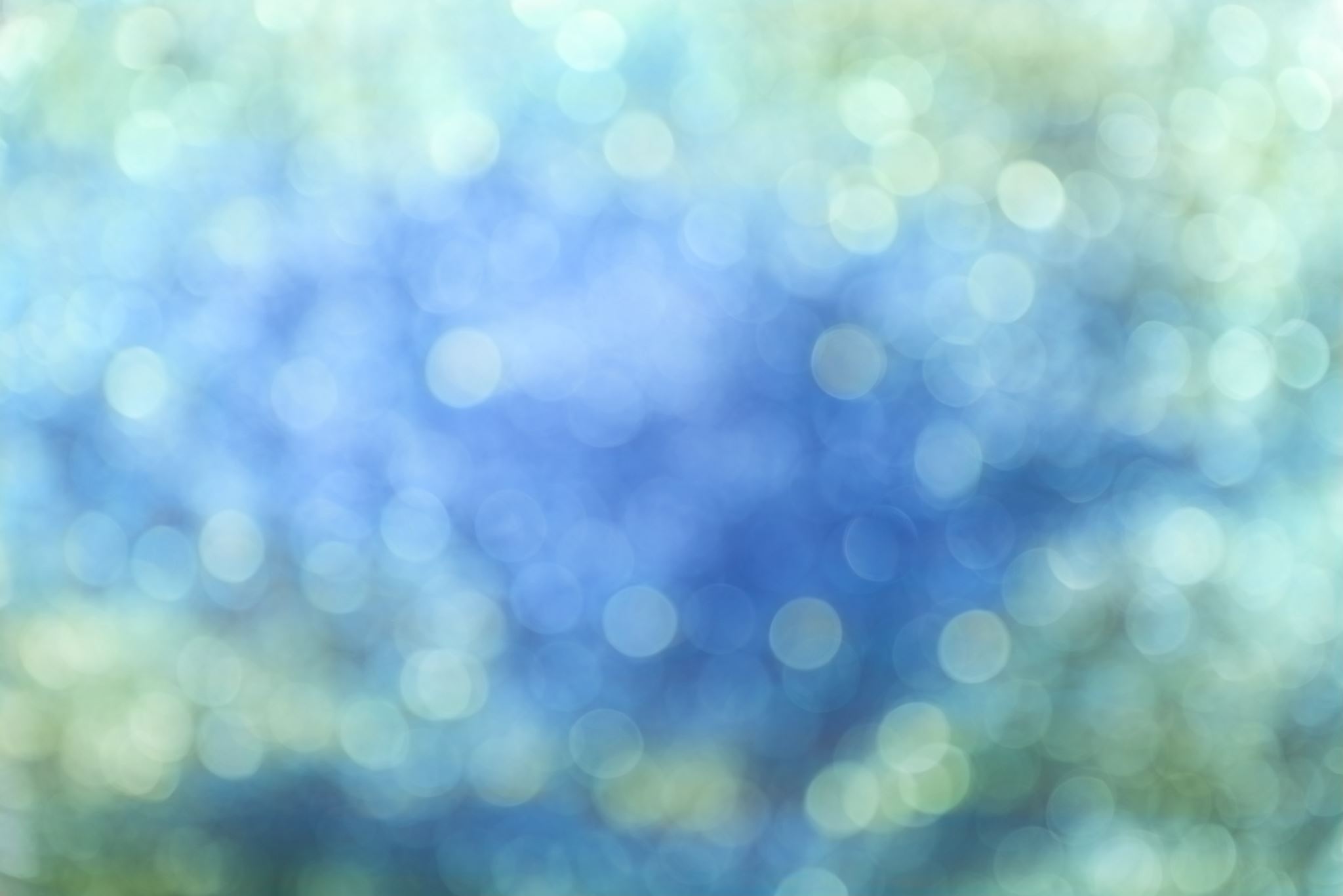 Changes from 2023 Funding Round
[Speaker Notes: HUD NOFO P. 4-6]
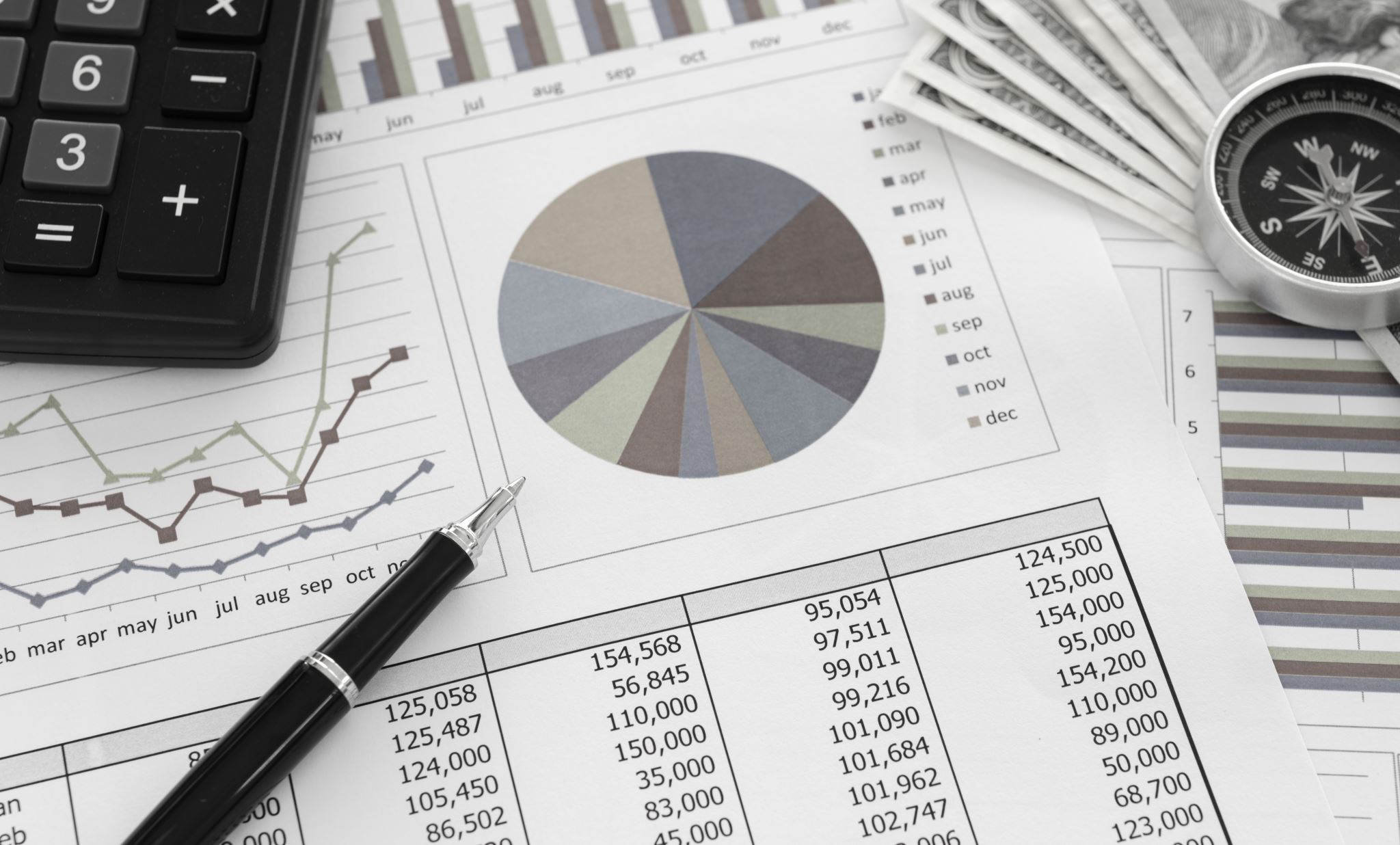 2024-2025 2-Year Funding Round Explained
All renewals with contracts ending in 2025 must apply locally in the 2024 Funding Round. Contracts ending in 2026, do not need to apply locally in 2024, but need to apply in 2025.
The CoC needs to submit a regional application in 2024 but not 2025.
Bonus funds are only available in the 2024 funding round.
WHY Apply for CoC Funds?
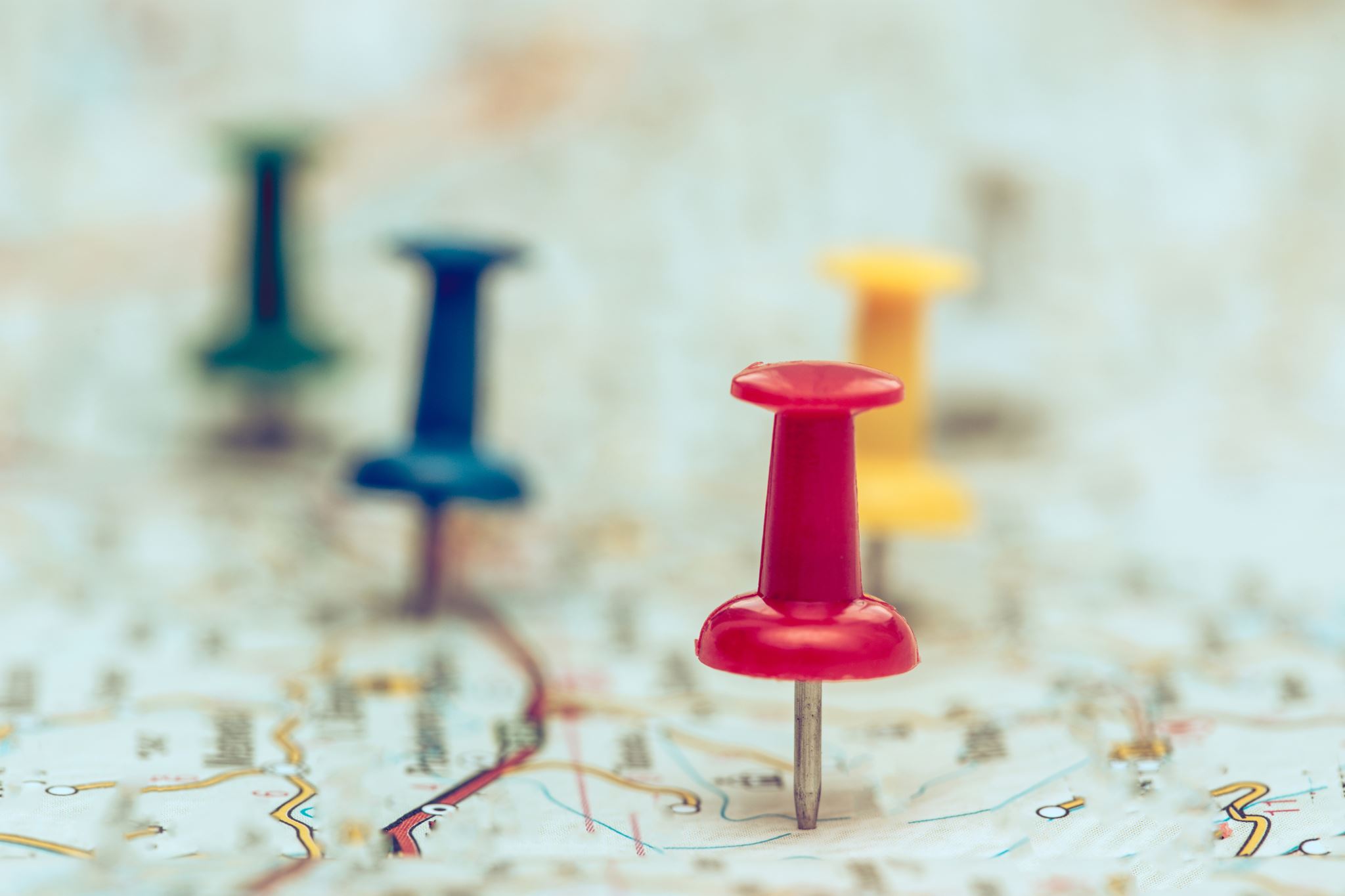 WHERE can I find more information and guidance on the CoC Funding Round?
CoC Competition Landing Page
https://www.hud.gov/program_offices/comm_planning/coc/competition 

CoC Funding Round Landing Page
https://www.lihomeless.org/coc-nofo 

HUD NOFO Webinar Today 3:30pm-5:00pm
FY24 CoC Program Competition Webinar link
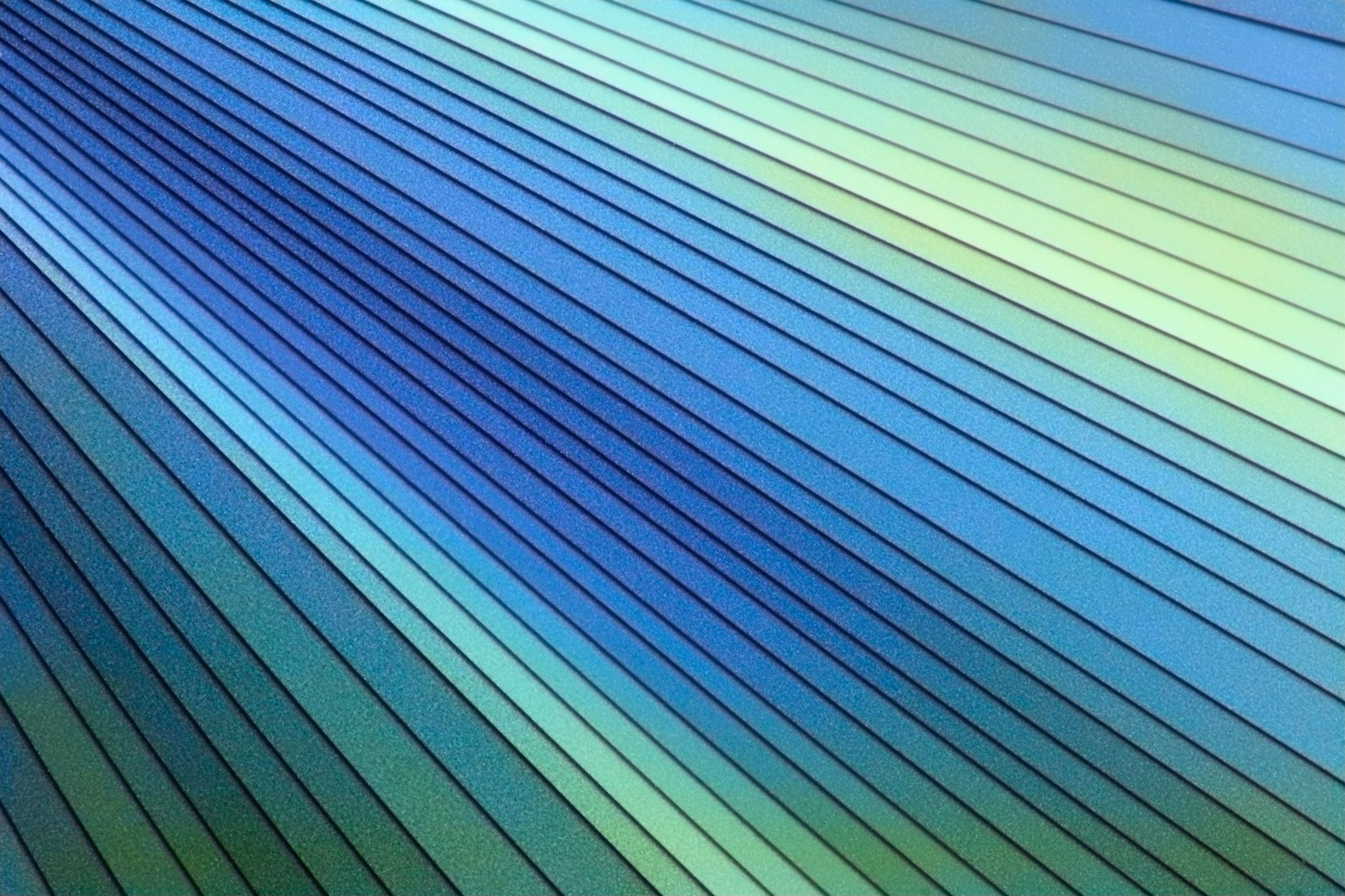 Other Funding Opportunities
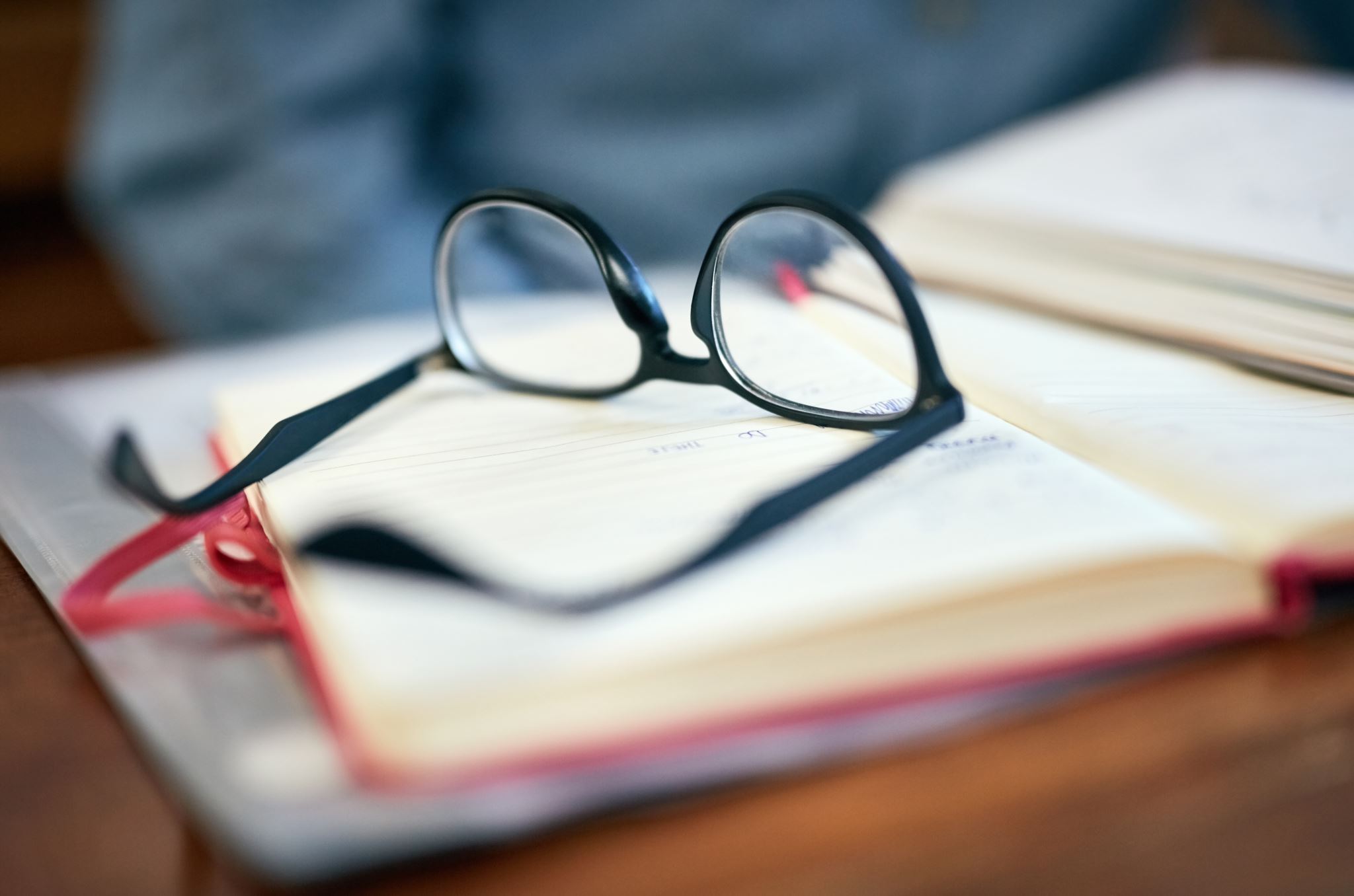 Application Review
Devil is in the details!

HUD Detailed Instructions:
 https://www.hud.gov/sites/dfiles/CPD/documents/CoC/FY-2024-CoC-RENEWAL-Application-Detailed-Instructions.pdf 

https://www.hud.gov/sites/dfiles/CPD/documents/CoC/FY-2024-CoC-NEW-Application-Detailed-Instructions-7-31-2024.pdf 

https://www.lihomeless.org/coc-nofo
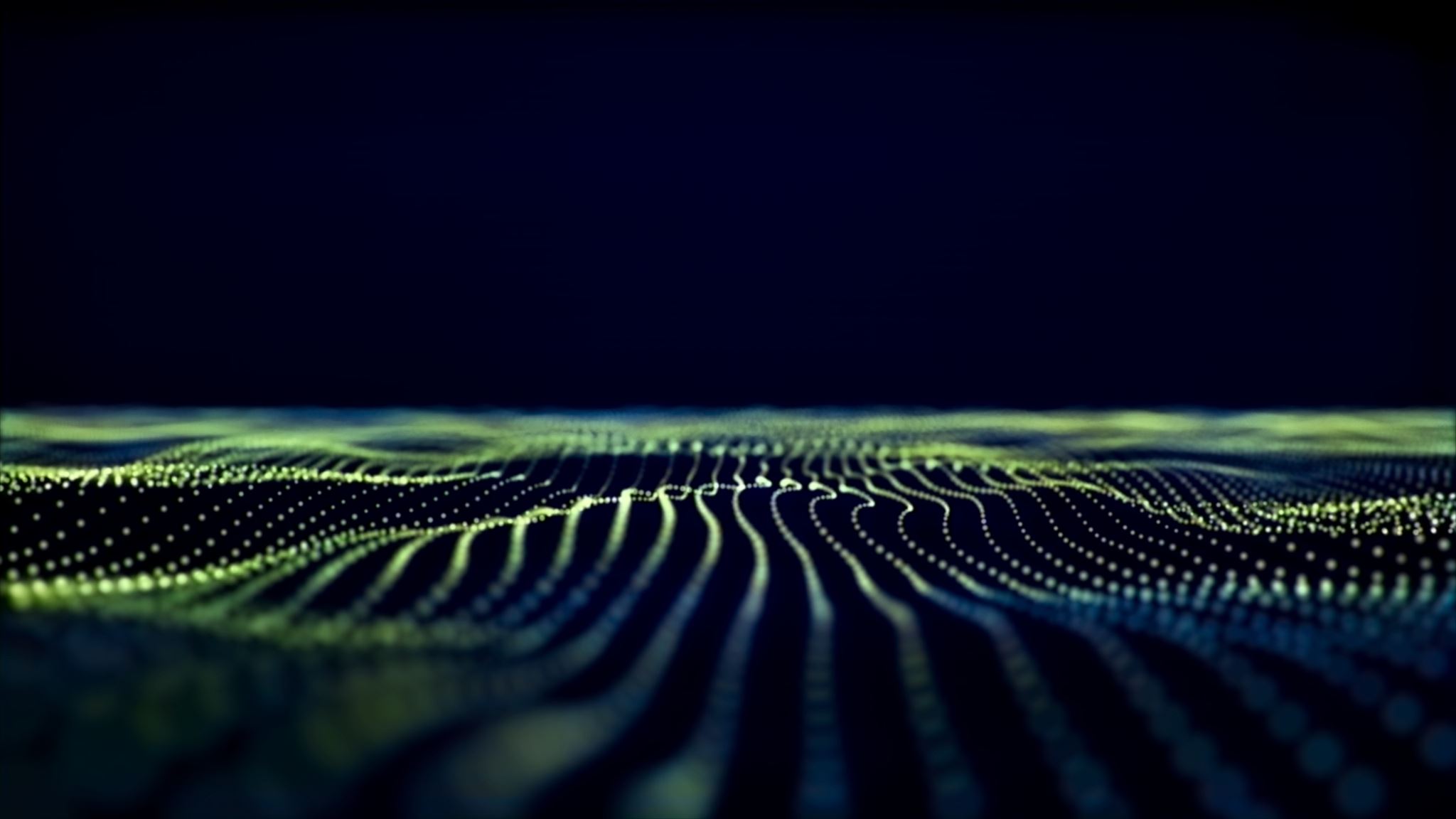 Local CoC Application Components
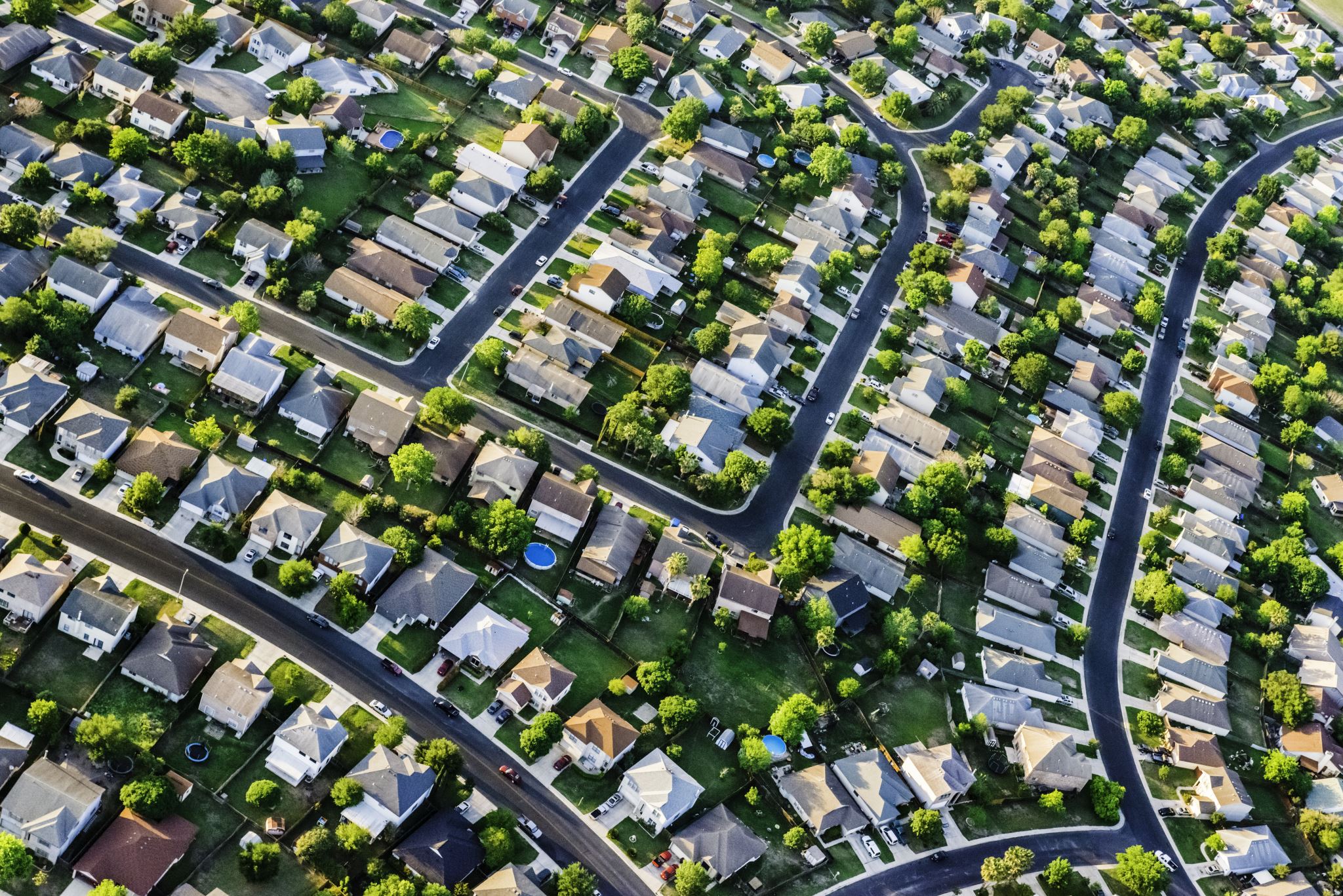 Leveraged Housing Applications
PSH or RRH project that utilizes housing subsidies or subsidized housing units not funded through the CoC or ESG programs.
Private organizations; 
• State or local government, including through the use of HOME funding provided through the American Rescue Plan; 
• Public Housing Agencies, including through the use of a general or limited preference;
Faith-based organizations; or Federal programs other than the CoC or ESG programs.
Leveraged Housing Requirements
1. In the case of a PSH project, provide at least 25 percent of the units included in the project; or 2. in the case of a RRH project, serve at least 25 percent of the program participants anticipated to be served by the project.
 CoCs must attach letters of commitment, contracts, or other formal written documents that demonstrate the number of subsidies or units being provided to support the project.
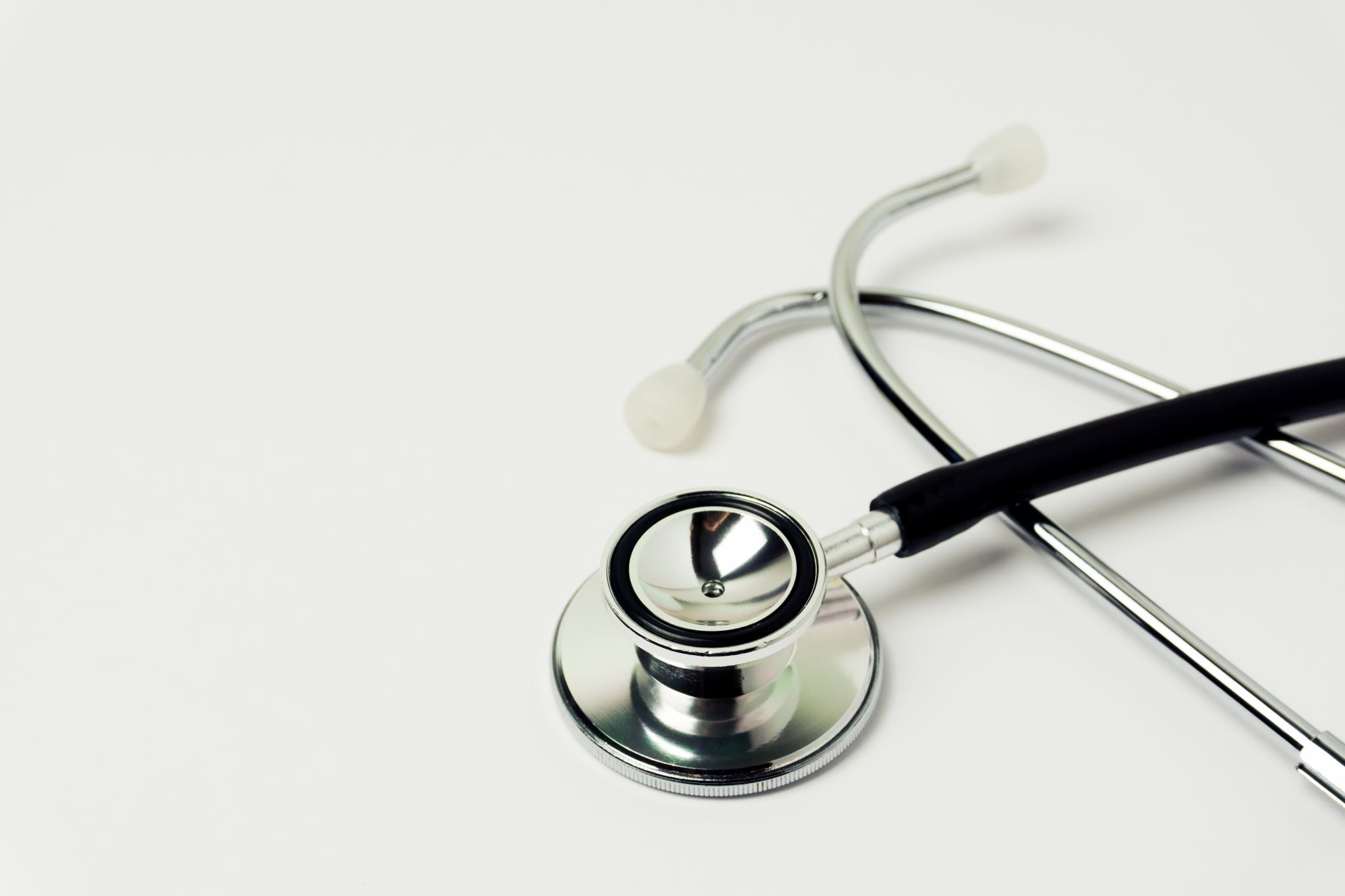 Leveraging Healthcare Applications
PSH or RRH project that utilizes healthcare resources to help individuals and families experiencing homelessness.
• Direct contributions from a public or private health insurance provider to the project (e.g., Medicaid), and 
• Provision of health care services by a private or public organization (e.g., Ryan White funded organization) tailored to the program participants of the project.
Leveraging Healthcare Requirements
1. in the case of a substance use disorder treatment or recovery provider, it will provide access to treatment or recovery services for all program participants who quality and choose those services; or 2. the value of assistance being provided is at least an amount that is equivalent to 25 percent of the funding being requested for the project, which will be covered by the healthcare organization. 
Acceptable forms of commitment are formal written agreements and must include: 
• value of the commitment, and 
• dates the healthcare resources will be provided.
E-snaps Submissions
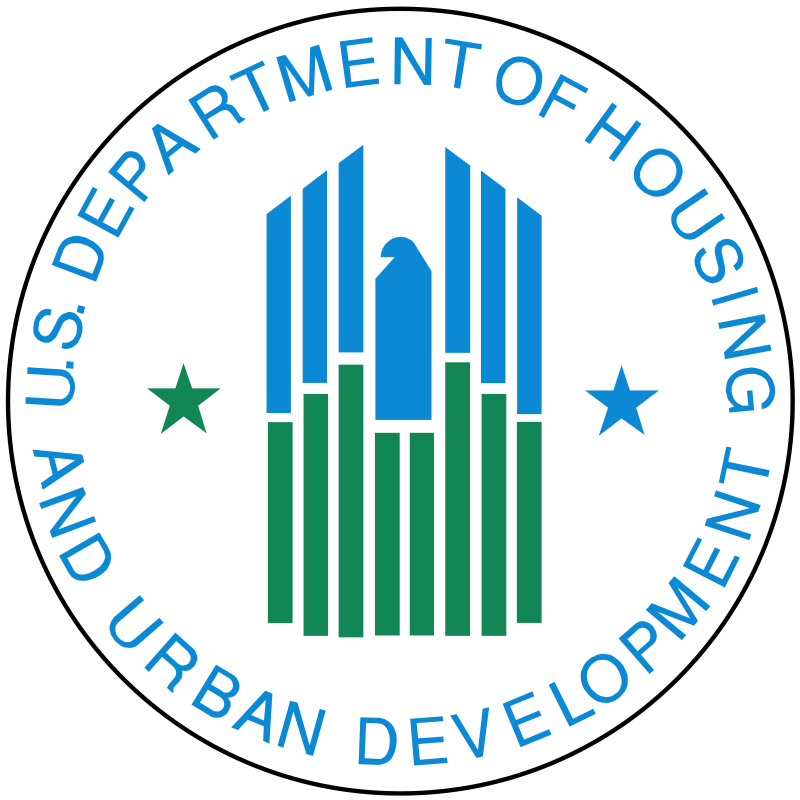 Program Information
Project Summary Budget
Participants Served PIT / Housing Units
HUD Forms:
Application for Federal Assistance
HUD-2880: Applicant/Recipient Disclosure/Update Report
HUD-50070: Certification for a Drug Free Workplace
Certification Regarding Lobbying
Disclosure of Lobbying Activities
Assurances for Non-Construction Projects
Assurances for Construction Projects

CoC Number NY-603
PSH DedicatedPLUS
Consistency with Consolidated Plan
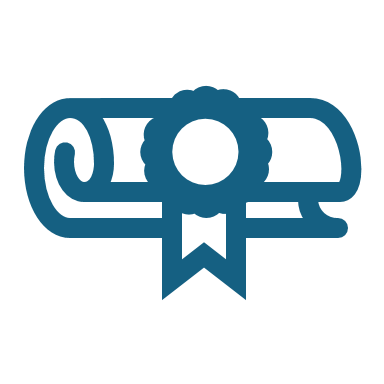 Each project applicant must submit a certification by the jurisdiction in which the proposed project(s) will be located that the applicant’s project application for funding is consistent with the jurisdiction’s HUD-approved consolidated plan.

For project applications submitted for FY 2024 funding, the Certification of Consistency with the Consolidated Plan Form HUD-2991 must be completed and dated between May 1, 2024, and October 30, 2024.

https://www.hud.gov/sites/dfiles/OCHCO/documents/2991.pdf 

https://www.hud.gov/program_offices/comm_planning/conplan#:~:text=The%20Consolidated%20Plan%20is%20designed,%2C%20place%2Dbased%20investment%20decisions. 
CPD Mapping Tool: https://egis.hud.gov/cpdmaps/
Eligible Expenses for Budgets
Support Services
Examples of eligible costs include the costs of assessing, coordinating, approving, denying, and implementing a survivor’s emergency transfer(s). 
Moving Costs. Assistance with reasonable moving costs to move survivors for an emergency transfer(s). 
Travel Costs. Assistance with reasonable travel costs for survivors and their families to travel for an emergency transfer(s). This may include travel costs to locations outside of your CoC’s geography. 
Security Deposits. Grant funds can be used to pay for security deposits of the safe unit the survivor is transferring to via an emergency transfer(s). 
Utilities. Grant funds can be used to pay for costs of establishing utility assistance in the safe unit the survivor is transferring to. 
Housing Fees. Grant funds can be used to pay fees associated with getting survivors into a safe unit via emergency transfer(s), including but not limited to application fees, broker fees, holding fees, trash fees, pet fees where the person believes they need their pet to be safe, etc. 39 
Case Management. Grant funds can be used to pay staff time necessary to assess, coordinate, and implement emergency transfer(s). 
Housing Navigation. Grant funds can be used to pay staff time necessary to identify safe units and facilitate moves into housing for survivors through emergency transfer(s). 
Technology to make an available unit safe. Grant funds can be used to pay for technology that the individual believes is needed to make the unit safe, including but not limited to doorbell cameras, security systems, phone, and internet service when necessary to support security systems for the unit, etc.
https://www.lihomeless.org/coc-policies-standards
VAWA Reauthorization Act of 2022
Available to all awardees!
Documenting Match Requirements
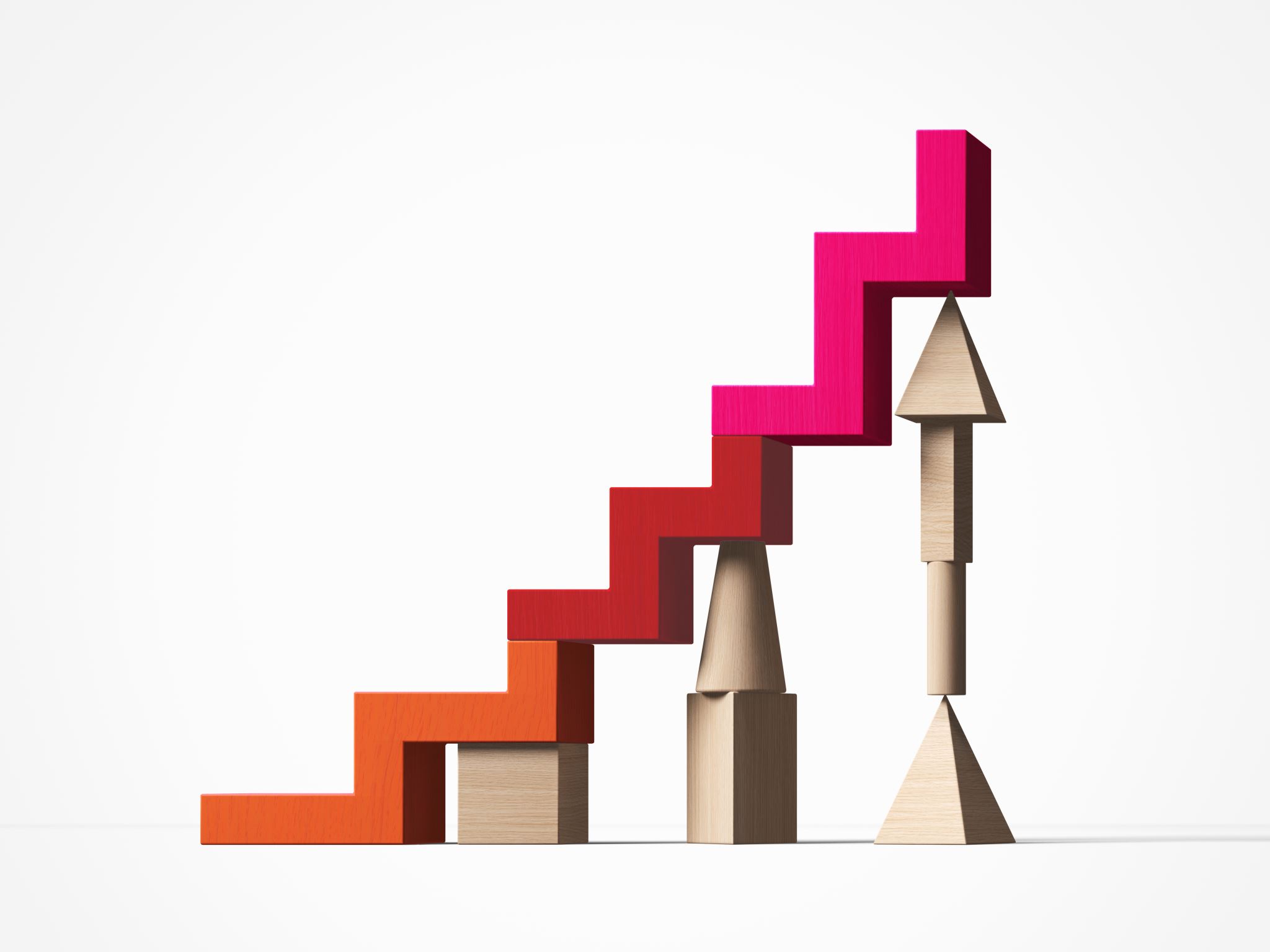 Cost Effectiveness / Leveraging
Chart and Narrative on how the project is/will leverage other eligible expenses and support services for project participants from other sources. 

New applicants are strongly encouraged to leverage housing or healthcare resources.


https://www.hudexchange.info/programs/e-snaps/coc-supplemental-nofo-to-address-unsheltered-rural-homelessness/coc-program-special-nofo-digest-leveraging-health-care-resources/
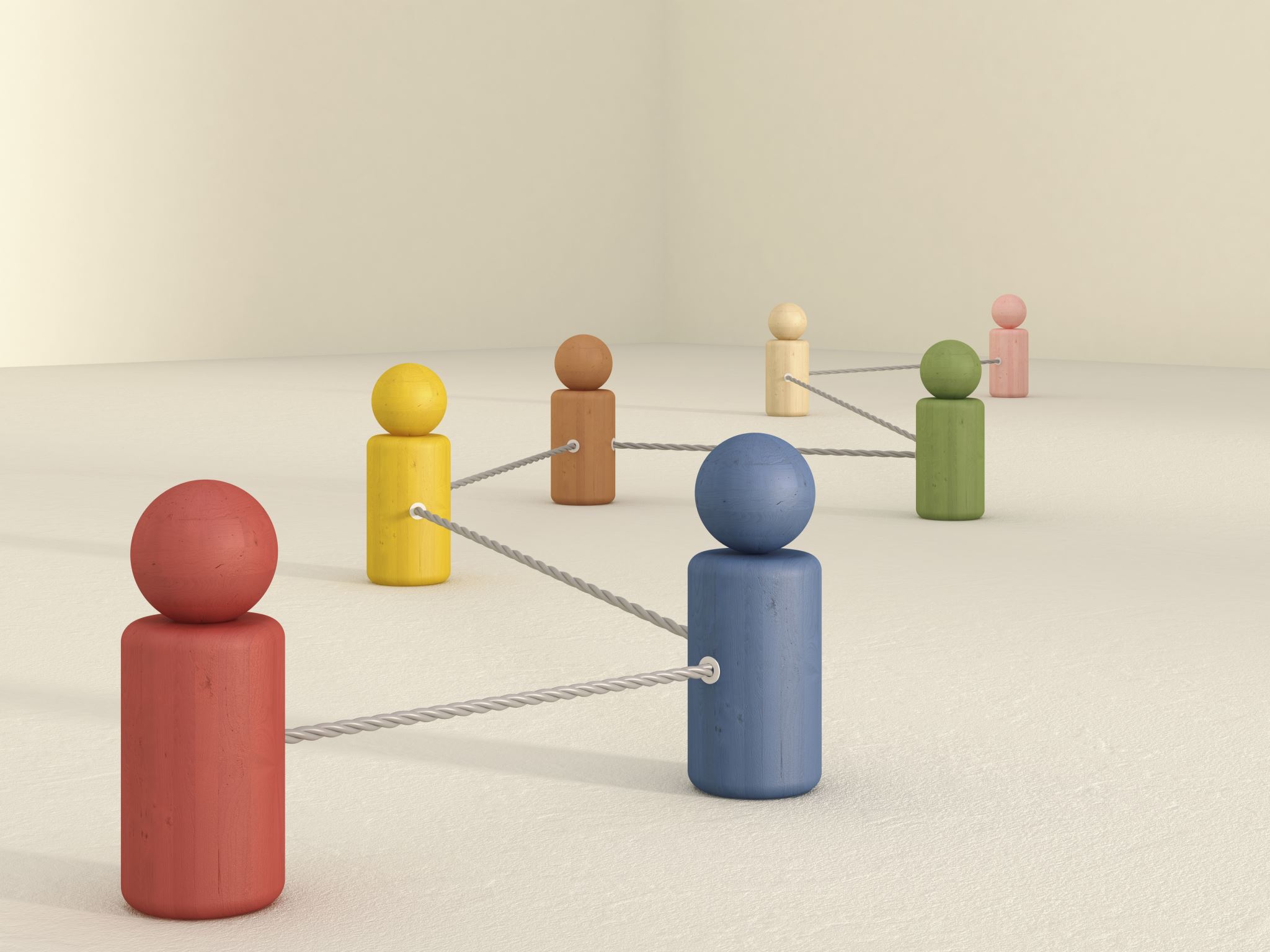 DEI / PLE Narratives
Involving people with lived experience on program design, implementation, feedback, and program improvements.
Additionally, how PLEs are compensated for their time and if there are professional development opportunities.
Peer Certified staff?
Identified barriers and solutions to participation of those overrepresented within the local homeless population.

Narratives include NOFO references, definitions, and Race Equity Analysis report for our CoC
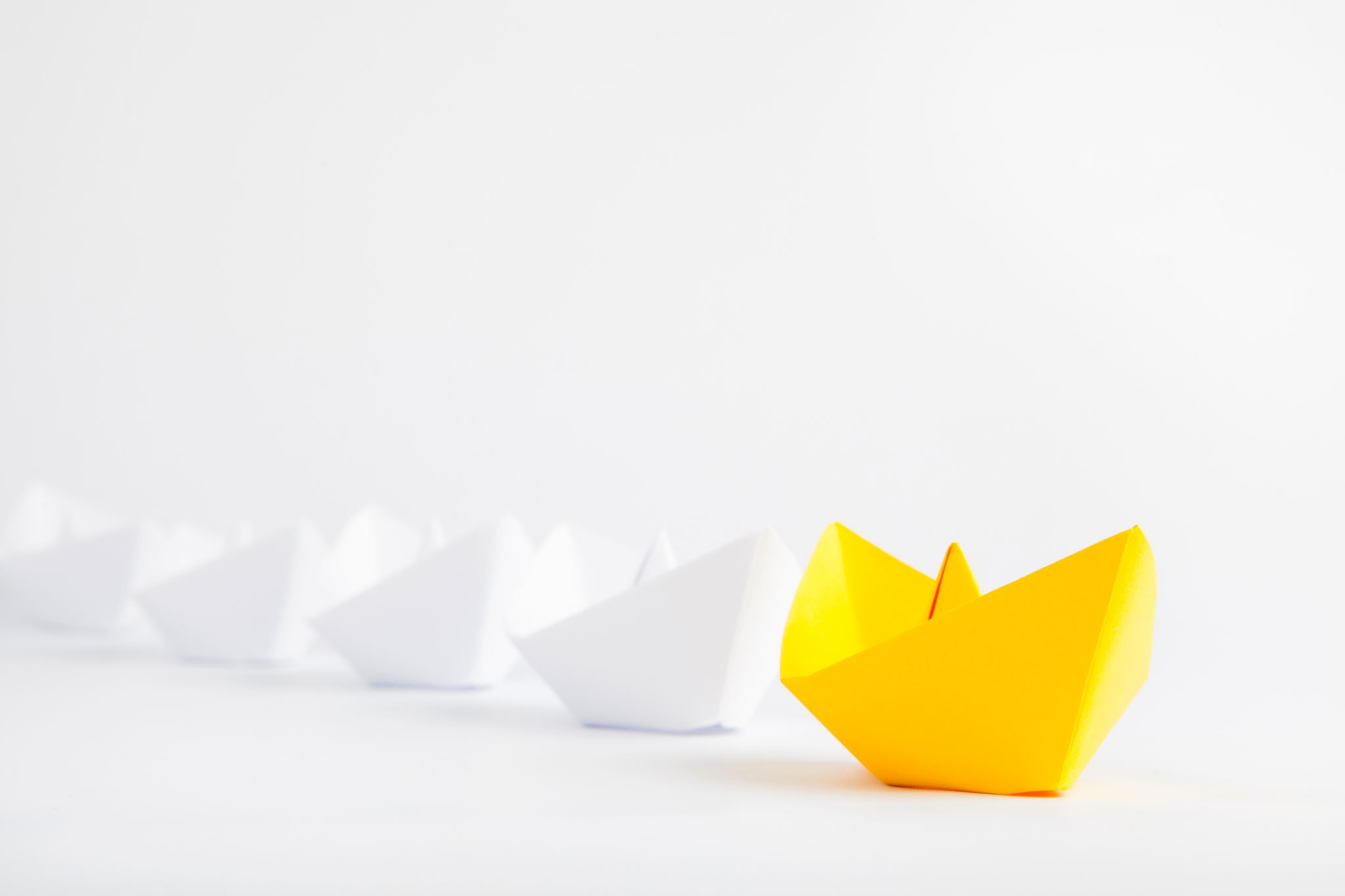 Local CoC Documents and Expectations
Coordinated Entry MOU
Housing First Checklist certification
Anti-Discrimination Policy
Policies and procedures on ensuring participant safety

Plan for VAWA funds or other resources 
Plan to improve assistance to LGBT+ persons
Housing programs serving families- plan for early education coordination
Summary